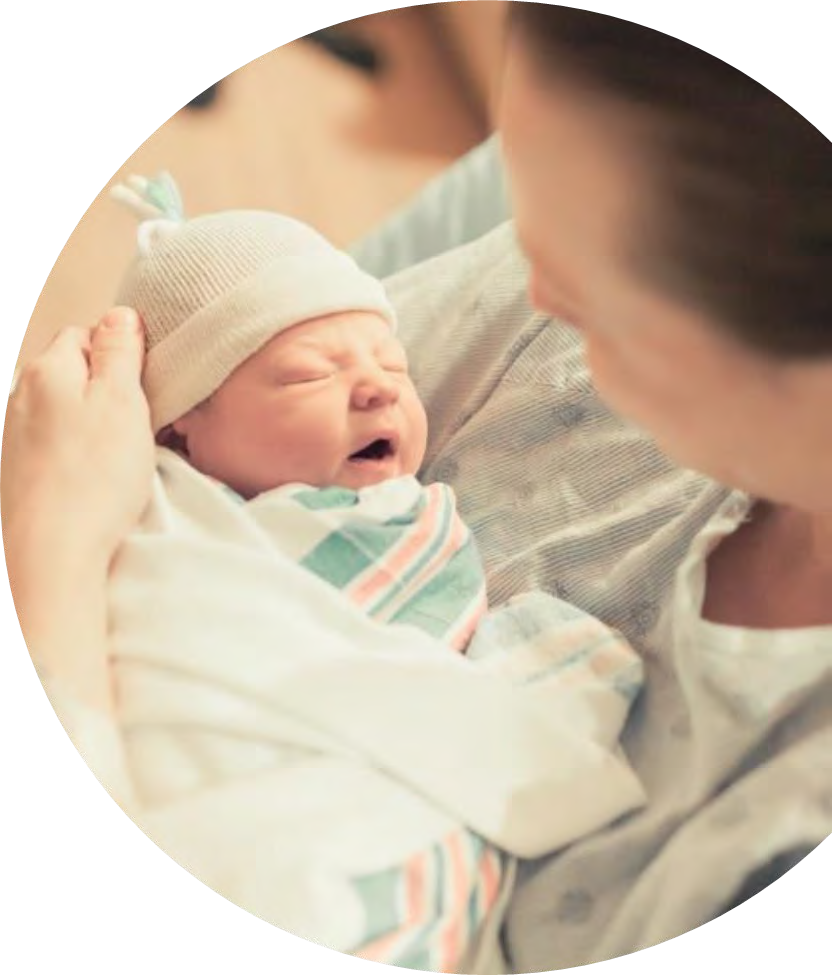 COVID-19 Strategies  for OB & Neonatal  Units
August 5, 2022
12:00 – 1:15pm
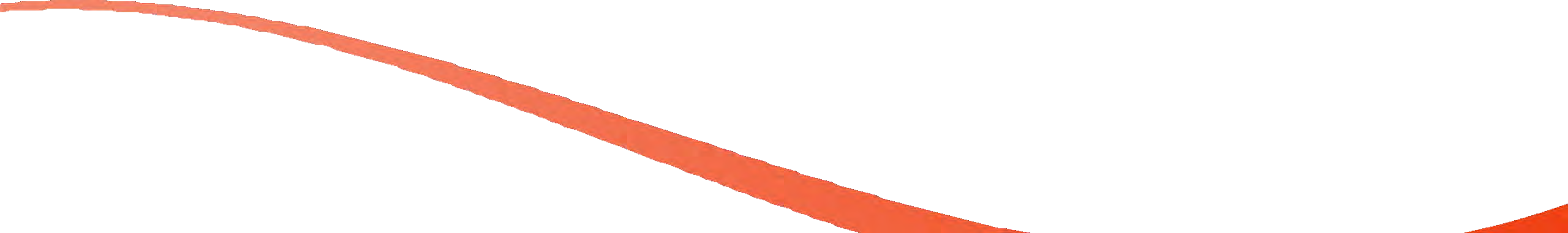 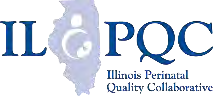 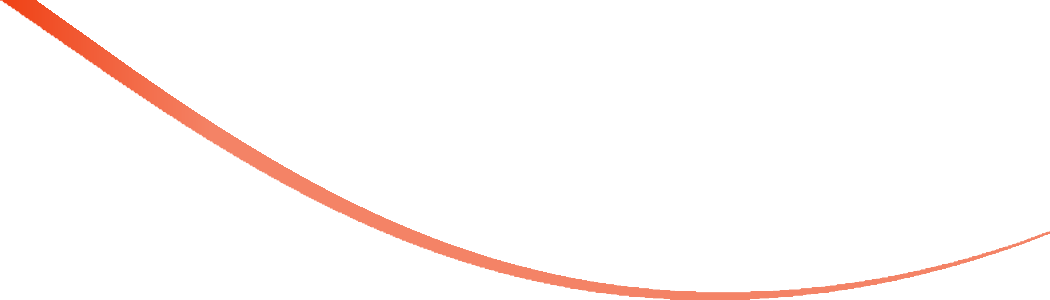 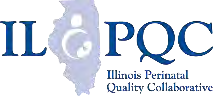 Welcome
Please be certain you are on “mute” when not  speaking to avoid background noise.
Whether you have joined by phone or computer  audio, you can mute and unmute yourself by clicking  on the microphone icon.
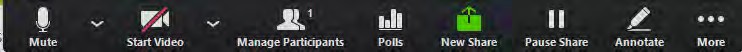 The following shortcuts can also be used

For PC:	Alt + A : Mute or Unmute

For Mac:	Shift + Command + A: Mute or Unmute

For telephone:	*6 : Mute or Unmute
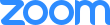 2
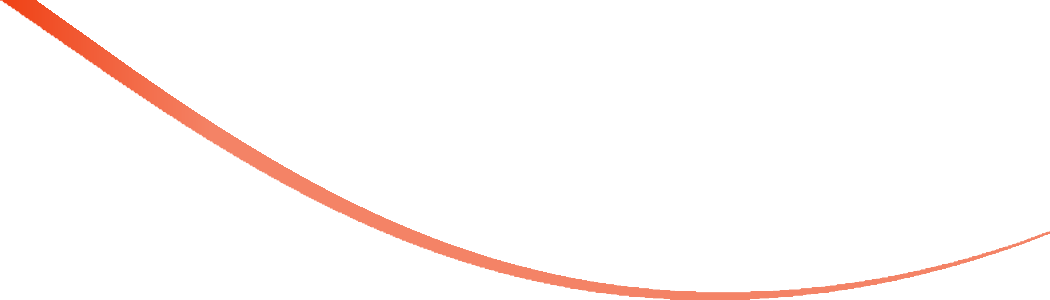 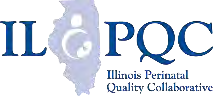 Housekeeping:
We Are Recording Now
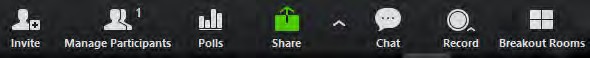 3
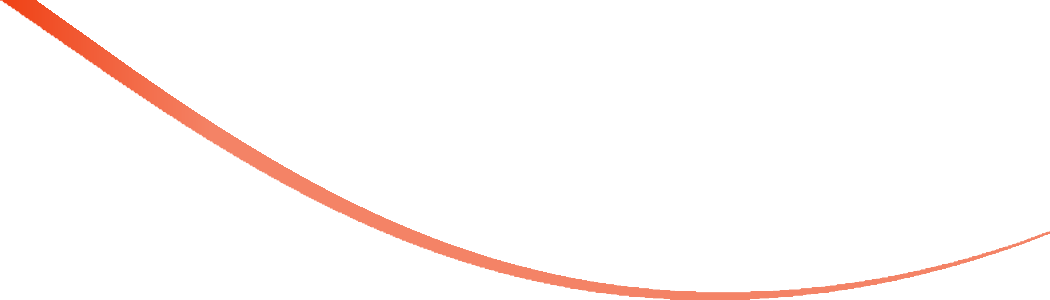 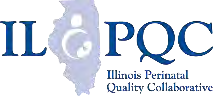 ILPQC Covid	19 webinars
The strategies shared today are examples from individual institutions not IDPH or  ILPQC recommendations.

This is our 33rd COVID-19 strategies for OB/Neonatal Units webinar in coordination  with IDPH, since April 2020. Please see https://ilpqc.org/covid-19-information/ for
future webinar registration, and prior recorded webinars.

The next webinar will be Friday, October 7, noon to 1:15pm. We have moved to every other month webinars.  Please let us know if you agree with this spacing of webinars and continued helpfulness of having this time to share strategies and updates together. 

Please let us know if your hospital would like to share on an upcoming webinar,  please put questions/comments into the chatbox or email directly to info@ilpqc.org
4
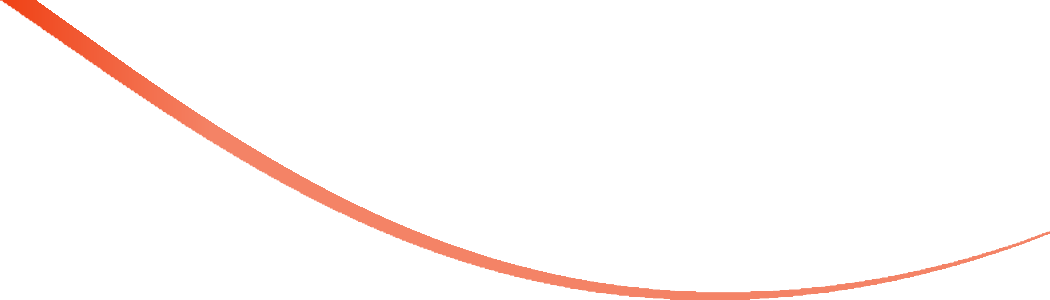 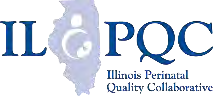 Overview
Introduction
Overview of updated Covid data and recommendations
Monkey Pox and Pregnancy updates
Discussion of OB Unit Strategies:
Stephanie Fisher, MD - Northwestern Maternal-Fetal Medicine
Anna McCormick, MD - Director L&D, Rush University
Andie Baker -- Deputy Director of Strategy and Programs, EverThrive Illinois
Mary Darby – Burness consulting with ILPQC to create covid-19 education
5
US Trends
COVID cases are high
Plateau in cases in the northeast and Midwest
Hospitalizations increasing in some parts of the U.S.
Deaths remain low
Source: NYT COVID Tracker
[Speaker Notes: The World Health Organization has reported that BA.2, the highly contagious Omicron subvariant, is now driving most coronavirus cases around the world.
Hong Kong officials said that the city was running low on coffins amid its deadliest Covid wave.
A staggered lockdown in Shanghai is testing China’s “Covid zero” policy and the patience of the city’s 26 million residents.
Scientists said they were still searching for explanations for why African countries have reported low rates of Covid infections and deaths, despite earlier predictions that the virus would devastate the continent.
More than 11.2 billion vaccine doses have been administered worldwide, including over 1.6 billion boosters or additional doses. Track each country’s vaccination progress here.]
U.S. COVID-19 Community Transmission
CDC community transmission levels are provided to guide healthcare facilities and healthcare safety practices
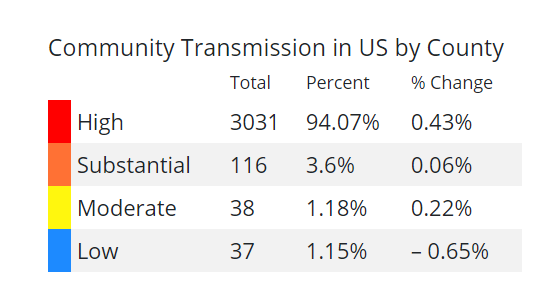 https://covid.cdc.gov/covid-data-tracker/#county-view?list_select_state=all_states&list_select_county=all_counties&data-type=Risk&null=Risk
US Hotspots: CDC Community Metric
CDC COVID-19 Community Levels provided to guide community safety practices
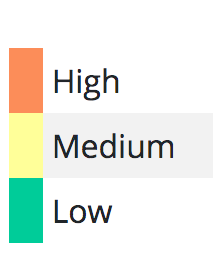 As of 8/4/22: https://covid.cdc.gov/covid-data-tracker/#county-view?list_select_state=all_states&list_select_county=all_counties&data-type=CommunityLevels&null=CommunityLevels
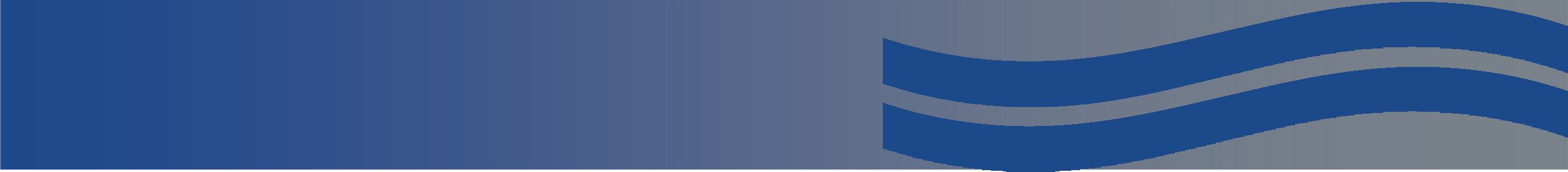 Illinois Daily Incidence
IDPH daily data summary
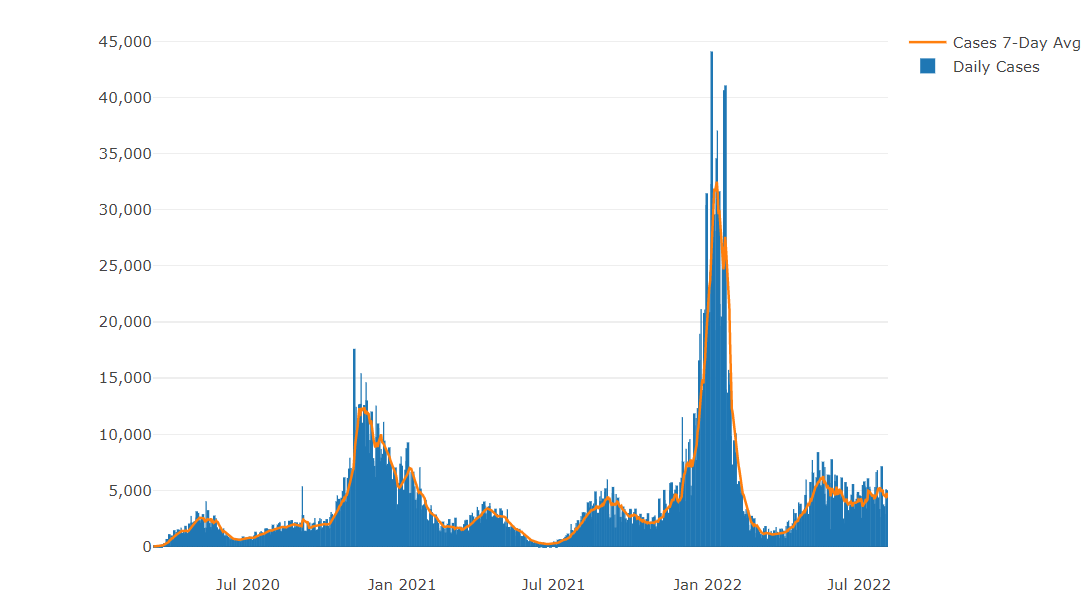 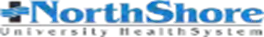 9
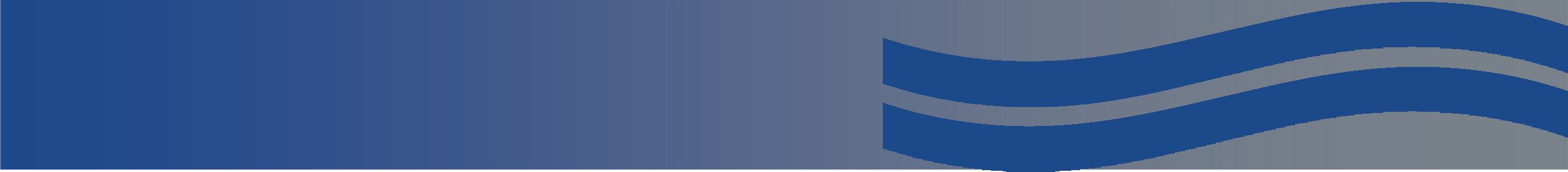 Illinois Covid Deaths
IDPH daily data summary
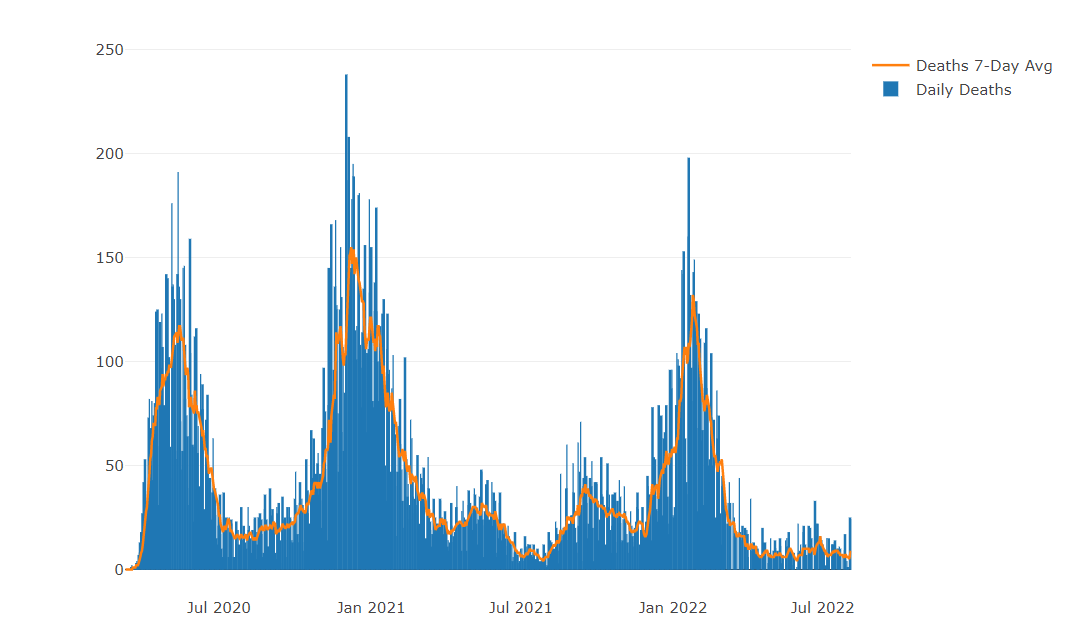 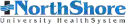 10
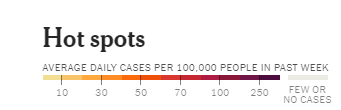 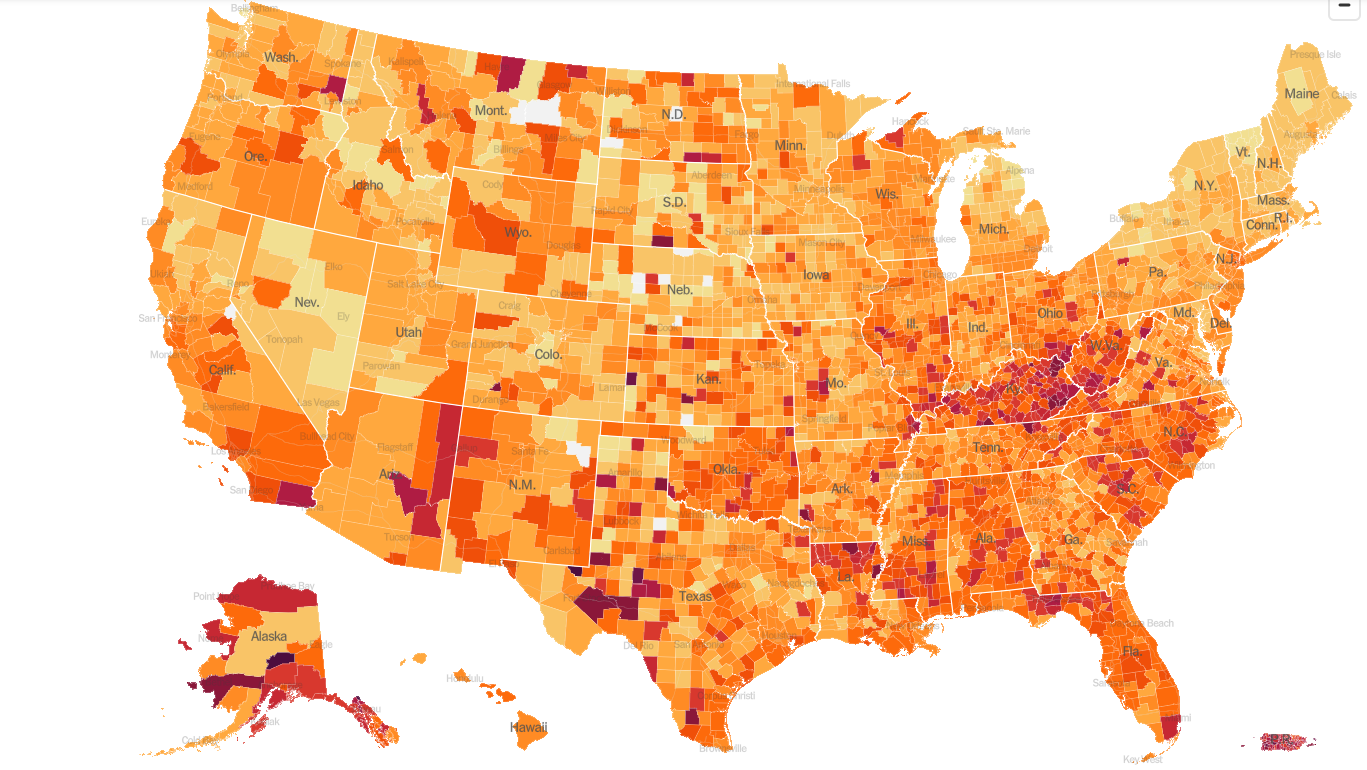 United States Hot Spots 8/4/22
COVID-19 Variants
Omicron subvariants:

BA..5  is now the dominant variant in the U.S.  
	Does not seem to cause more severe disease than 	previous variants 

BA.5 now represent ~ 85% of all circulating variants 
 Evidence suggests that unvaccinated people who were infected with the original version of Omicron, known as BA.1, might be easily reinfected by BA.5. (Vaccinated people are likely to fare somewhat better, the study suggests.)

Data on variants is evolving
- BA.5 is more transmissible than prior variants
-Possible enhanced immune escape 

No change in current therapy recommendations:
Paxlovid
Bebtelovimab
Molnupiravir – not recommended for pregnant pts unless only option (per SMFM)
Remdesivir (inpatients) 
* Evusheld
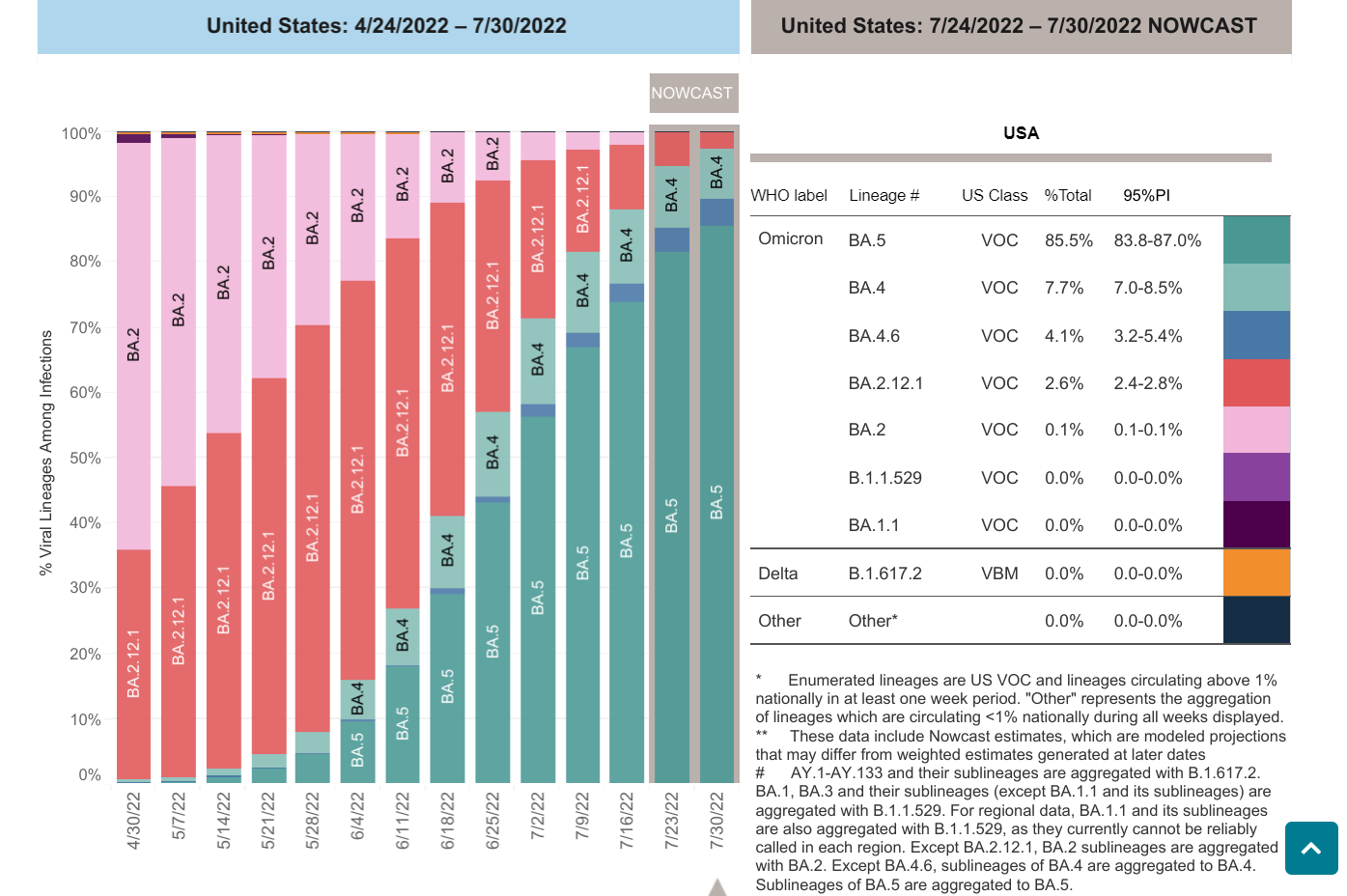 12
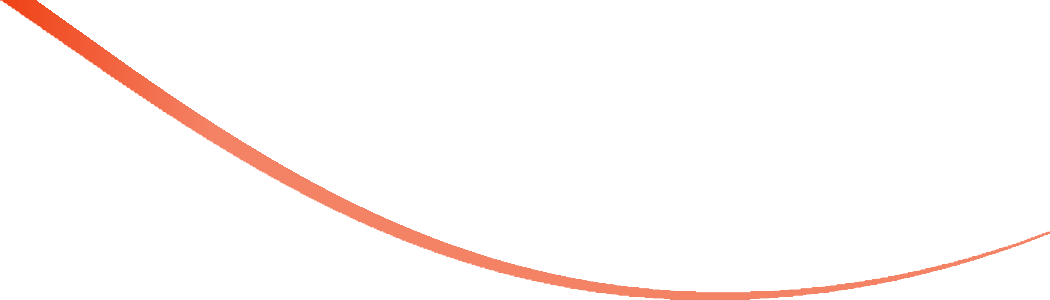 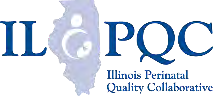 Data Update: August 4, 2022
CDC/IDPH: COVID-19 Outbreak
CDC
https://covid.cdc.gov/covid-data-tracker/#cases_totalcases
IDPH
https://www.dph.illinois.gov/covid19
Total cases: 91,676,264 confirmed
Total deaths: 1,027,370 confirmed
3,588,158 Confirmed Positive Cases
34,412 Deaths
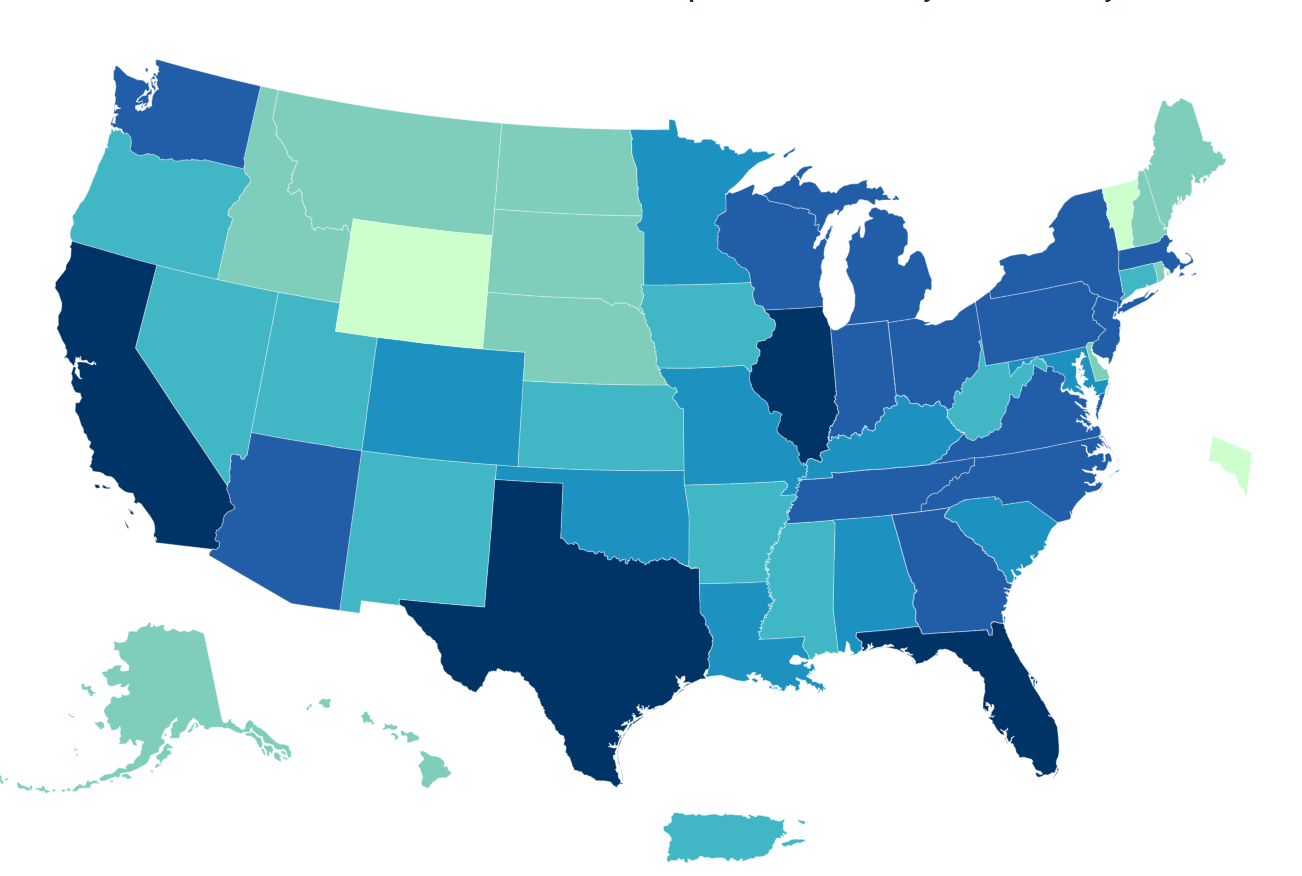 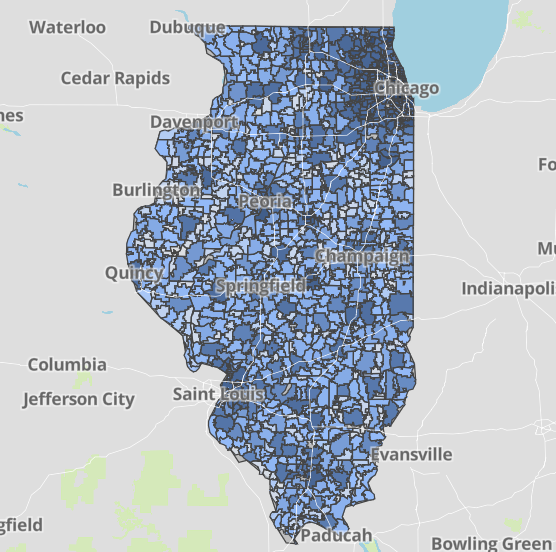 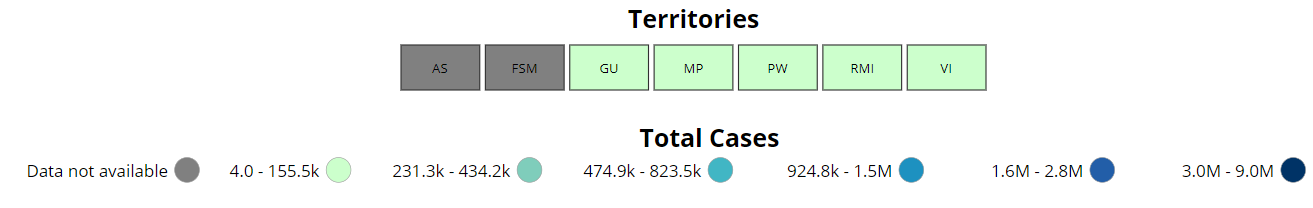 8
Illinois Hospitalizations By Time through 8/4/2022
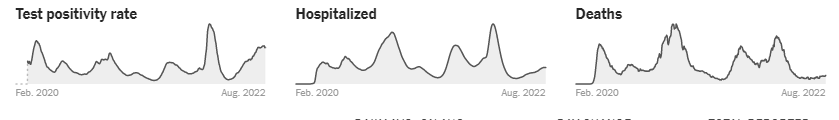 Sources: U.S. Department of Health and Human Services (daily confirmed and suspected Covid-19 hospital admissions); Census Bureau (population data). Data prior to October 2020 was unreliable. Data reported in the most recent seven days may be incomplete.
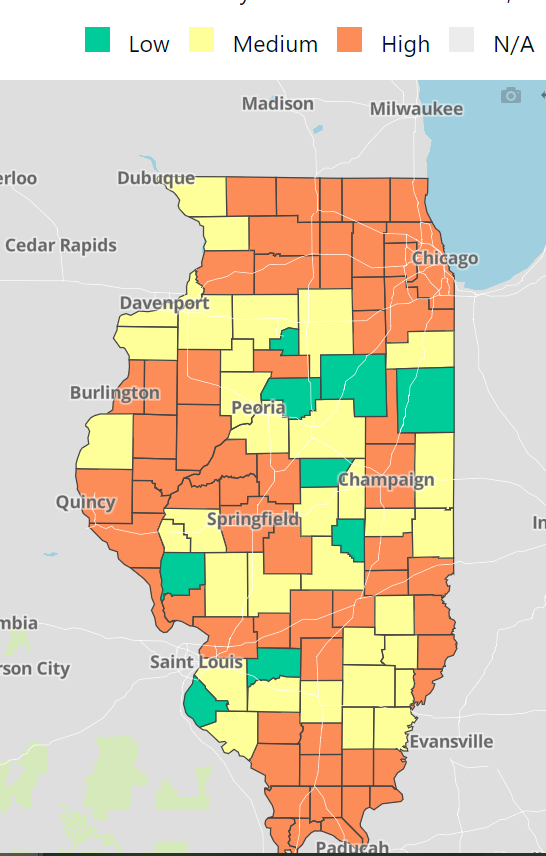 COVID-19 Community Levels Map Updated 8/4/2022
New CDC Guidance (3/4/2022):
Levels can be low, medium, or high and are determined by looking at % of hospital beds being used by pts with Covid, new Covid hospital admissions, and the total number of new COVID-19 cases in an area.
[Speaker Notes: determined by looking at hospital beds being used by patients with COVID-19, new hospital admissions among people with COVID-19, and the total number of new COVID-19 cases in your area.]
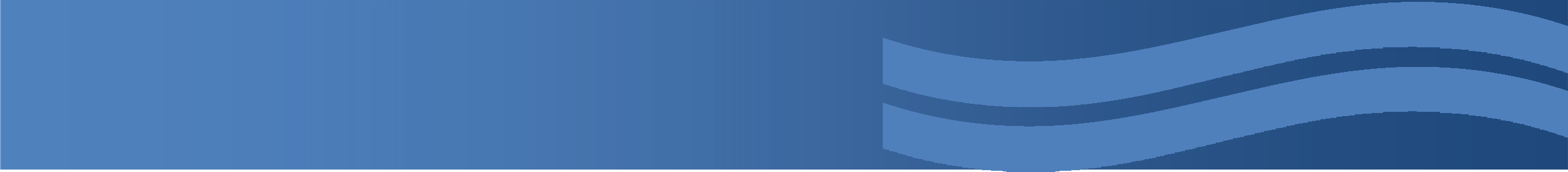 Illinois Population Vaccinated Fully
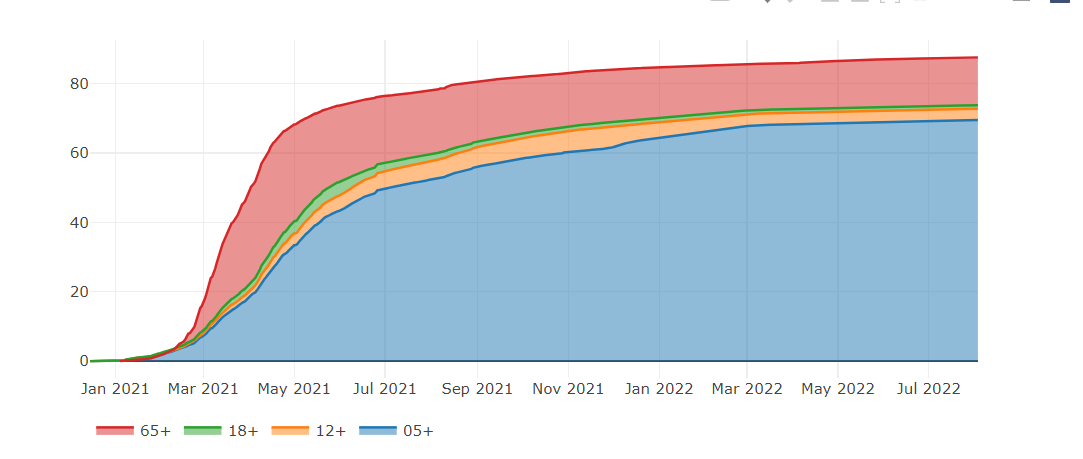 13
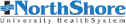 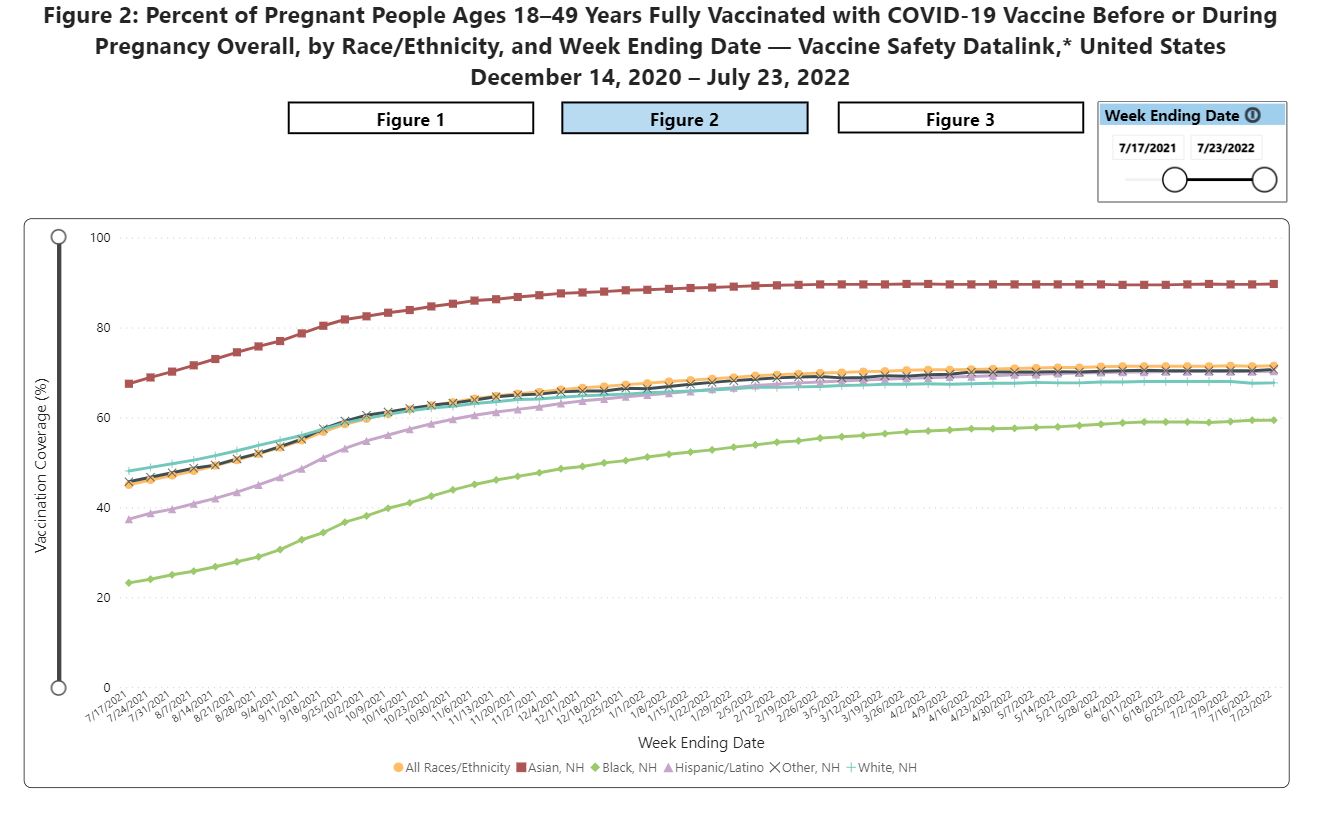 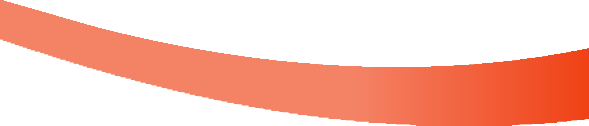 [Speaker Notes: https://urldefense.com/v3/__https://covid.cdc.gov/covid-data-tracker/*vaccinations-pregnant-women__;Iw!!Dq0X2DkFhyF93HkjWTBQKhk!BRT8JkbGHSHMqUvlHo57UsXRx3oQL6Au0KIaOe8oN7qp9yWGe1oyTAFdCw-PzSyj1gqEUOSiCw$]
Covid-19 and Pregnancy
Pregnant Women with COVID-19, United States, January 22, 2020 – July 25, 2022
TOTAL CASES: 225,656
Hospitalized Cases: 34,693
TOTAL DEATHS: 306 (11 pregnancy deaths in last month)
18
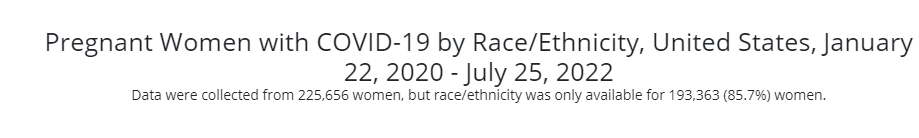 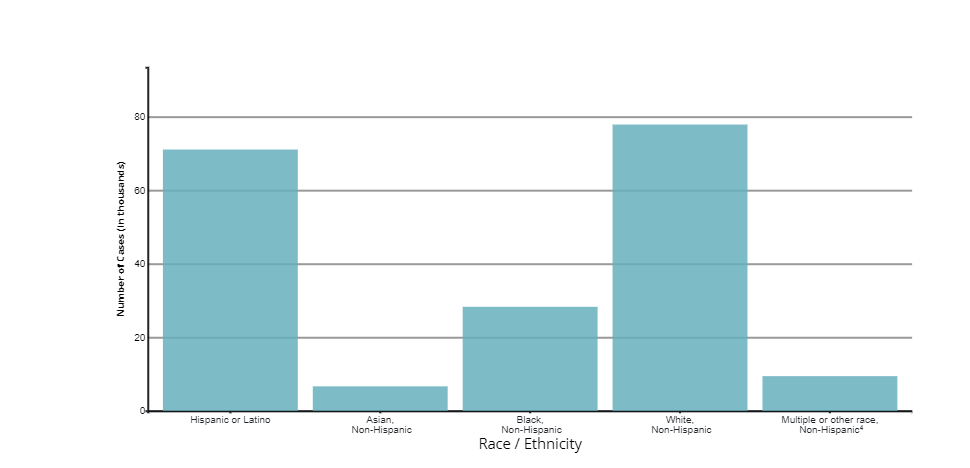 19
Nature Medicine: SARS-CoV-2 infection and COVID-19 vaccination rates in pregnant women in Scotland. (2.4.2022)
Using whole-population data from a national, prospective cohort, 25,917 COVID-19 vaccinations were given to 18,457 pregnant women in Scotland through October 2021.
Overall, 77.4% (3,833 out of 4,950; of SARS-CoV-2 infections, 90.9% (748 out of 823; of SARS-CoV-2 associated with hospital admission and 98% (102 out of 104;) of SARS-CoV-2 associated with critical care admission, as well as all baby deaths, occurred in pregnant women who were unvaccinated at the time of COVID-19 diagnosis. 
Addressing low vaccine uptake rates in pregnant women is imperative to protect the health of women and babies in the ongoing pandemic.
20
JAMA editorial: COVID-19 mRNA Vaccines During Pregnancy New Evidence to Help Address Vaccine Hesitancy. (3.24.2022)
As of February 28,2022 68% of pregnant patients in the US are vaccinated. 
Over the past 14 months a substantial body of evidence supporting the safety of the mRNA Covid 19 vaccines in pregnancy has accumulated. 
Observational studies from Norway, Israel and the US have shown that mRNA vaccine in pregnancy are not associated with increase risk of miscarriage, preterm birth or other adverse birth outcomes.
JAMA  2 population based cohort studies evaluate outcomes in more than 250,000 pregnancies from 3 countries provide the strongest evidence to date regarding the safety of covid-19 vaccines in pregnancy
21
CDC Vaccine and Pregnancy Summary: what you need to know
People who are pregnant or recently pregnant are more likely to get severely ill with COVID-19 compared with people who are not pregnant.
Getting a COVID-19 vaccine can help protect you from severe illness from COVID-19.
COVID-19 vaccination is recommended for people who are pregnant, breastfeeding, trying to get pregnant now, or might become pregnant in the future.
People who are pregnant should receive a COVID-19 vaccine booster shot.
Evidence about the safety and effectiveness of COVID-19 vaccination during pregnancy has been significant. There is currently no evidence that any vaccines, including COVID-19 vaccines, cause fertility problems in women or men.
Pregnant women should be counseled to call when Covid + and should be offered Covid therapeutics to reduce risk of hospitalization and death
22
SMFM: Provider Considerations for Engaging in COVID-19 Vaccine Counseling With Pregnant and Lactating Patients (1.11.2022)
SMFM and ACOG recommend that pregnant people, including health care workers, receive a COVID-19 booster shot at least 5 months after their primary series. As with the primary series, the booster dose should be given at any stage during pregnancy and postpartum.  

Everyone 5 and over is eligible for booster at least 5 months from primary series.  Over age 50 or immunocompromised should have 2nd Booster.
COVID Therapeutics
For use in HIGH RISK individuals early in symptoms
Oral therapies (Paxlovid) to be given within 5 days
IV monoclonal antibody  bebtelovimab to be given within 7 days 

HIGH RISK generally refers to those > 65 years, immunocompromised, high-risk comorbid conditions (obesity, DM), pregnancy or under vaccinated 
NIH Therapy Tier: https://www.covid19treatmentguidelines.nih.gov/therapies/statement-on-patient-prioritization-for-outpatient-therapies/

Washington University in St. Louis COVID-19 Outpatient Therapeutics Decision Guide. (4.14.22)
24
Outpatient Therapeutic Preferences
https://www.covid19treatmentguidelines.nih.gov/therapies/statement-on-therapies-for-high-risk-nonhospitalized-patients/
Paxlovid (nirmatrelvir/ritonavir) 
PROS: oral and highly effective
CONS: needs to be given within 5 days of symptom onset, renal adjustment (can’t be given for GFR <30) and many drug-drug interactions (DDIs)

 Bebtelovimab (monoclonal antibody)
PROS: highly effective, can be given up to 7 days of symptom onset
CONS: intravenous, limited access – need pathway for pregnant patients
Remdesivir – second line – typically used INPATIENT
PROS: highly effective in early illness, readily available, can be given outpatient up to 7 days of symptom onset
CONS: three consecutive days of IV therapy is extremely difficult in the outpatient world
Good use is for inpatients who are COVID+ but actually hospitalized for another reason
25
COVID-19 Outpatient Therapeutics Decision Guide updated 4/14/2022
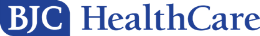 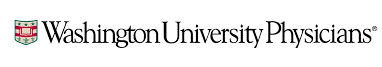 Washington University in St. Louis COVID-19 Outpatient Therapeutics Decision Guide. (4.14.22)
START
Does patient meet all criteria?
Positive SARS-CoV-2 test
Mild to moderate COVID-19
High risk for severe illness (see box)
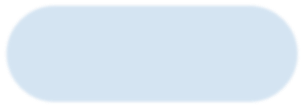 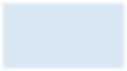 Supportive care
Monitor symptoms
NO
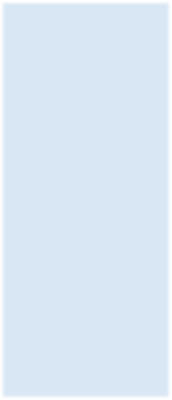 High Risk for Severe Illness
(see CDC website linked here for
other high-risk conditions)
Diabetes
Sickle cell disease
Cardiovascular disease or
hypertension
Pregnancy
Obese or overweight
Older age
< 1 year of age
Immunosuppressive disease or
treatment
Neurodevelopment disorder or other condition that confers medical complexity
Medical-related technological dependence
Chronic kidney disease
Chronic lung disease
Part of group with systemic health and social inequities, including racial and ethnic minorities, and people with disabilities
Other – see CDC website
YES
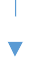 NO
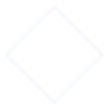 Is the patient > 12 yrs of age and > 40 kg?
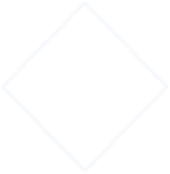 Does patient meet ALL criteria?
< 12 years old OR > 12 years but
< 40 kg
> 3.5 kg
Symptom onset < 7 days
Unvaccinated with risk factor(s) for severe illness OR
Immunocompromised*
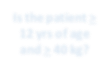 7 DAYS
Recommended
Labs
BMP or POC
Creatinine
Urine HCG for women of childbearing age
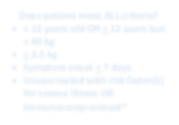 NO
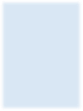 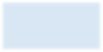 Consider
remdesivir
YES
YES
Consider Labs (see box)
Symptom onset 6-7 days?
Symptom onset within < 5 days?
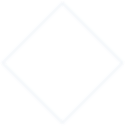 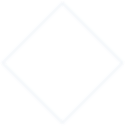 NO
YES
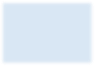 Monoclonal
antibody
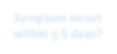 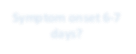 YES
MUST meet all three
criteria:
Able to manage CYP3A
Is monoclonal
YES
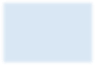 Paxlovid
antibody therapy accessible?
Is monoclonal antibody therapy accessible?
18 yrs of
age?
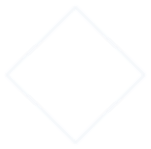 NO
YES
NO
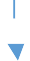 drug interactions
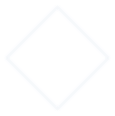 eGFR > 30 mL/min
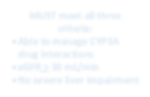 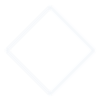 No severe liver impairment
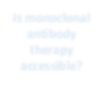 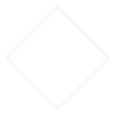 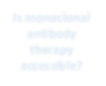 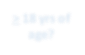 18 yrs of
age?
YES
Does patient agree to a contraception requirement? (see box)
NO
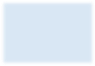 Supportive
Care
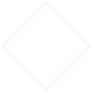 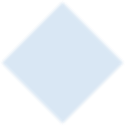 NO
NO
YES
Contraception requirement for molnupiravir
Females of childbearing age during therapy and for 4 days following last dose
Males with partners of childbearing age during therapy and for 90 days following last dose
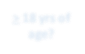 YES
YES
NO
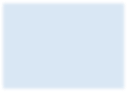 Consider
Molnupiravir (confirm pregnancy ruled out)
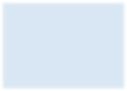 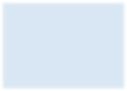 Consider
Fluvoxamine if no SSRIs or MAOIs. Limit caffeine
Consider
Fluvoxamine if no SSRIs or MAOIs. Limit caffeine
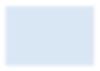 Supportive
Care
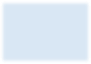 Monoclonal
antibody
Access to medications
There are 
639 therapeutics locations across the state
325 Drive-through Walgreens
136 Walmarts and 23 Sam’s Clubs
Cover 99.4% of state population
14 LTC pharmacies are involved in distributing therapy
[Speaker Notes: CIMPAR ( we are not a pharmacy but we survive LTC with vaccines and mABs ) BANDYS LONG TERM CARE PHARMACY
 CARE ONE PHARMACY SERVICES 
Forum Extended Care Services
 GREEN TREE PHARMACY 
HEALTHDIRECT PHARMACY #128 
HEALTHDIRECT PHARMACY #129 MAC RX LLC MEDICATION MANAGEMENT PARTNERS MEDWIZ PHARMACY OF ILLINOIS OREGON HEALTHCARE PHARMACY SERVICES PHARMSCRIPT OF ILLINOIS SYMBRIA RX SERVICES THE MEDICINE SHOPPE #503]
IDPH Covid Outpatient Therapy locator
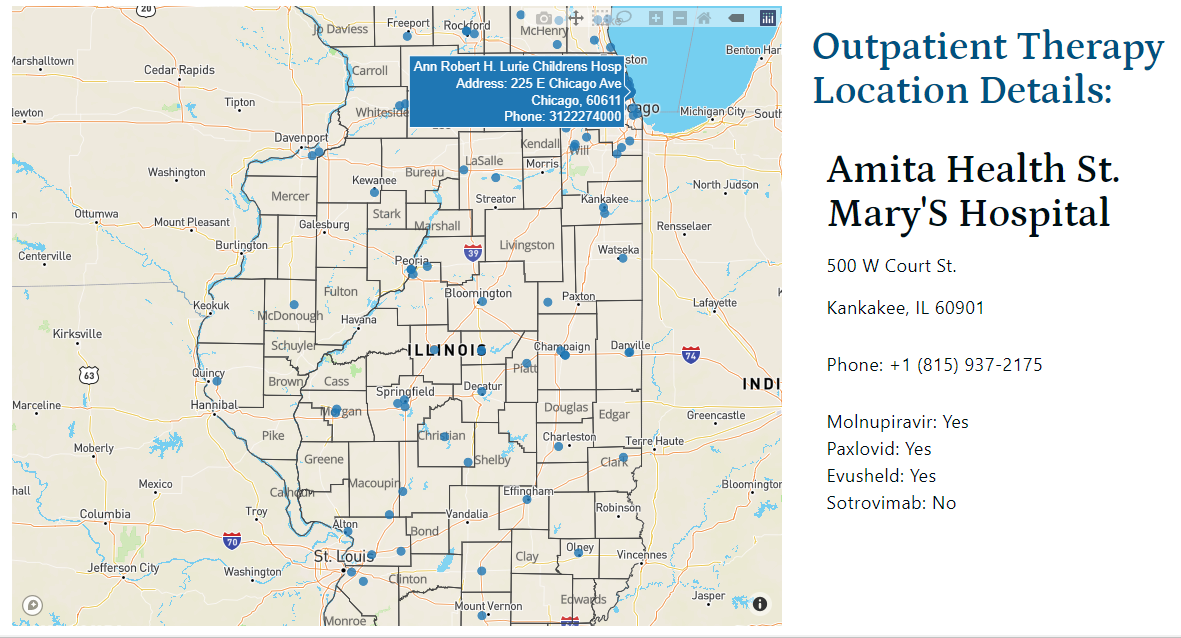 Make it easier for OB providers / pregnant patients to access Therapeutics
Therapeutics can prevent hospitalizations and deaths (maternal and child) in pregnant with Covid
Oral agents are widely accessible and work against variants
Counsel all pregnant patients to call with symptoms and get tested so can start treatment with in 5 days of symptoms start.
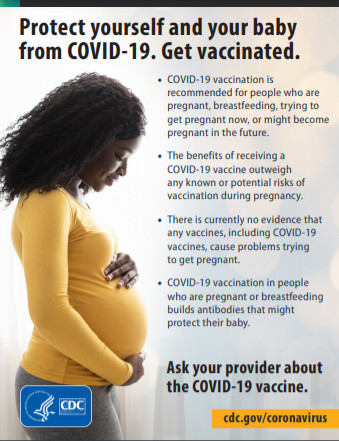 CDC
Protect yourself and your baby
from COVID-19
Updates on Monkey Pox and pregnancy
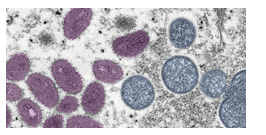 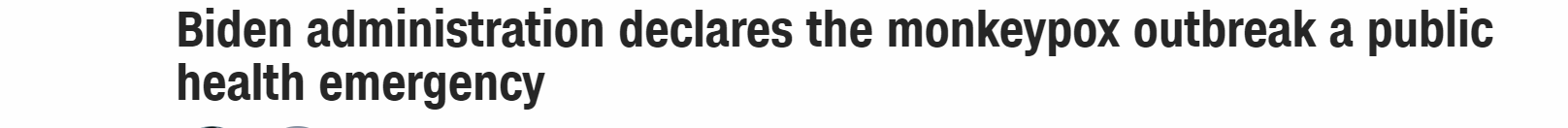 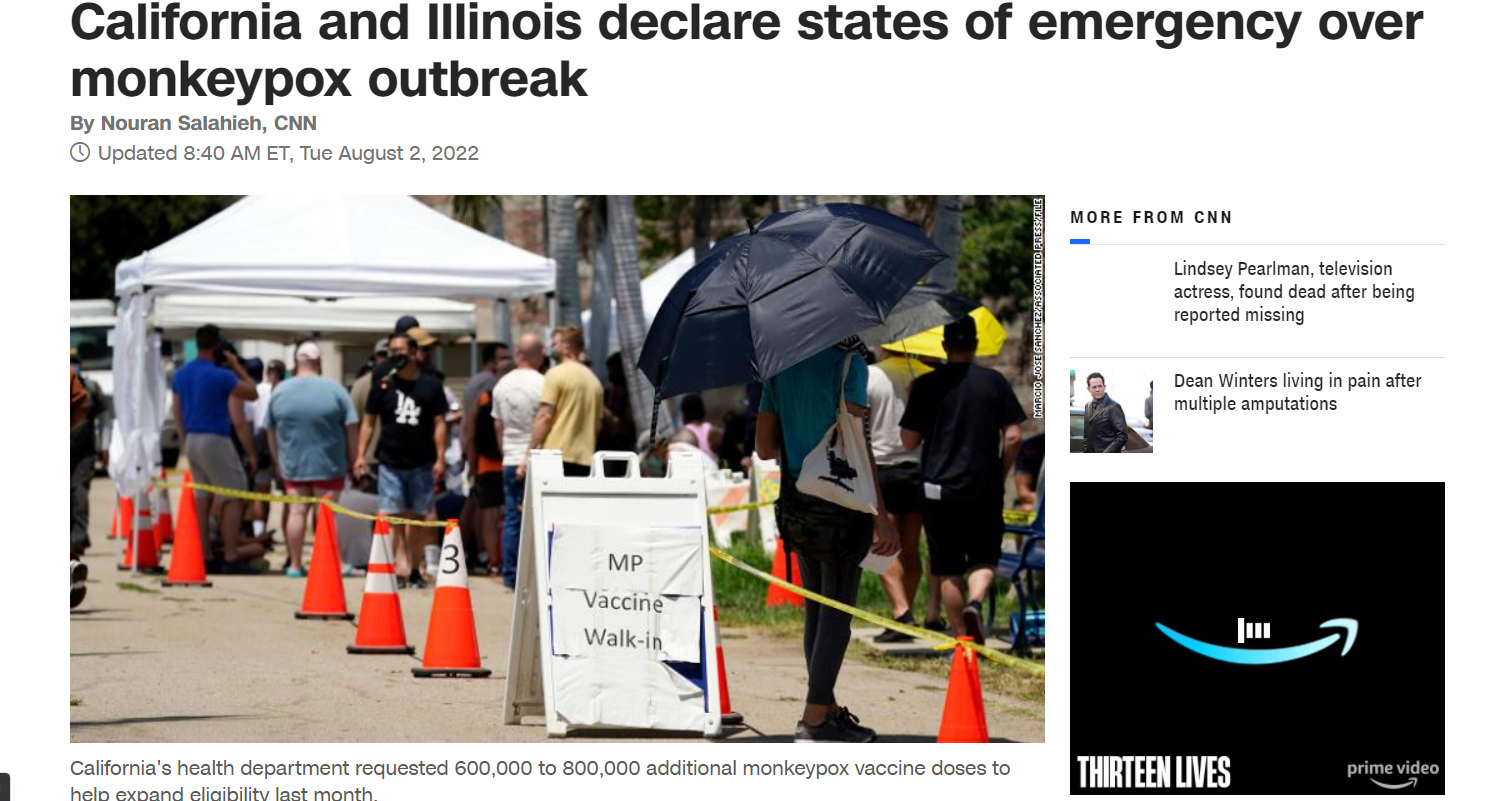 Monkeypox Health Emergency
Now 28,864 known cases worldwide
United States has 7,101 cases, the most cases worldwide
Illinois has >571 cases, the 4rd most cases across all states (behind NY 1,748 cases, CA 826 cases, FL 577 cases)
33
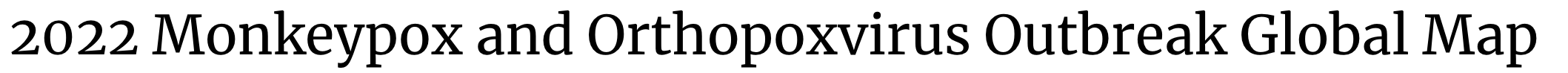 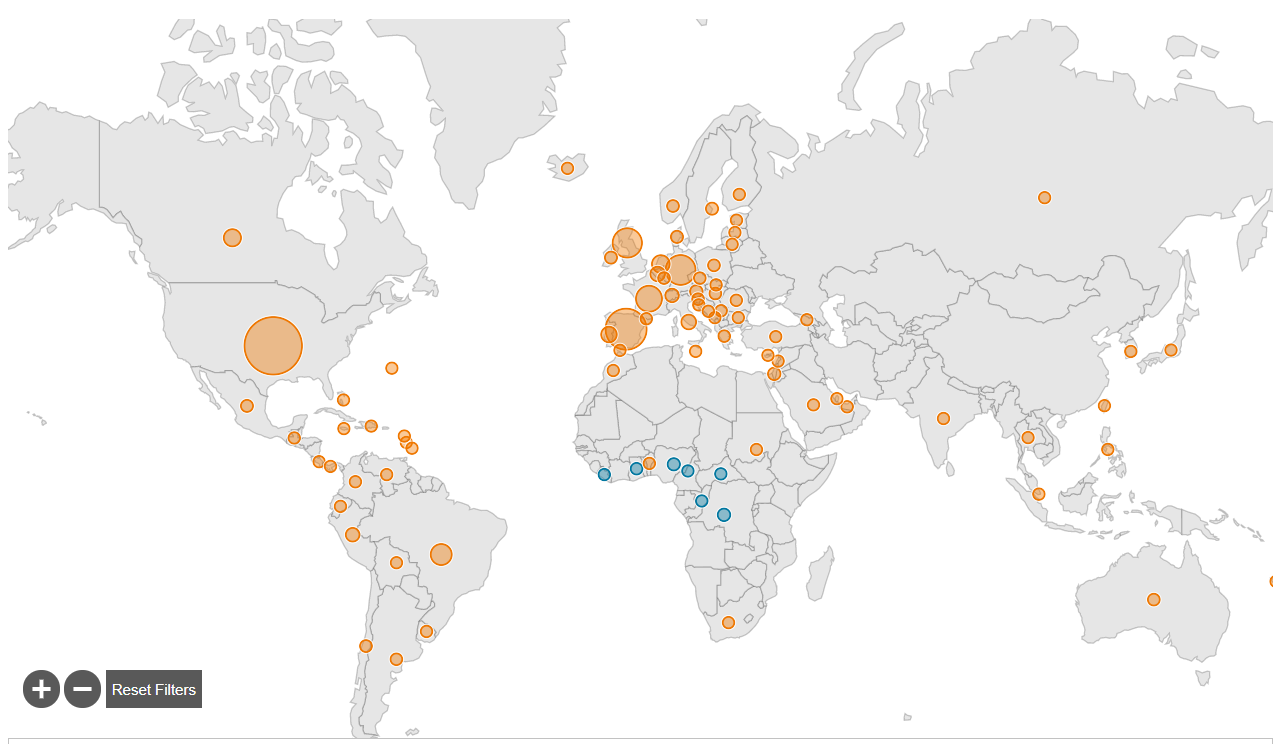 Updated August 4, 2022

26,864 cases worldwide
88 countries
US has the most cases worldwide with 7,101
34
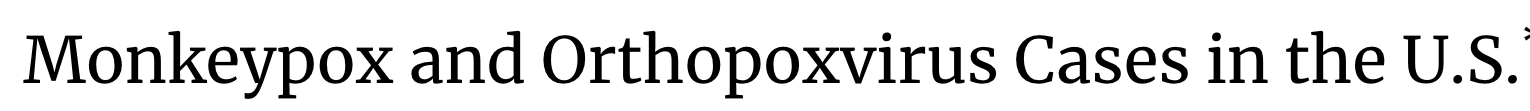 As of August 4, 2022 per CDC
New York — 1,748California — 826Florida — 577Illinois — 571Texas — 559Georgia — 544District of Columbia — 280Pennsylvania — 192New Jersey — 188Washington — 174Maryland — 162Massachusetts — 157Virginia — 122Arizona — 90North Carolina — 86Oregon — 78Colorado — 78Louisiana — 69Michigan — 65Indiana — 63Minnesota — 44
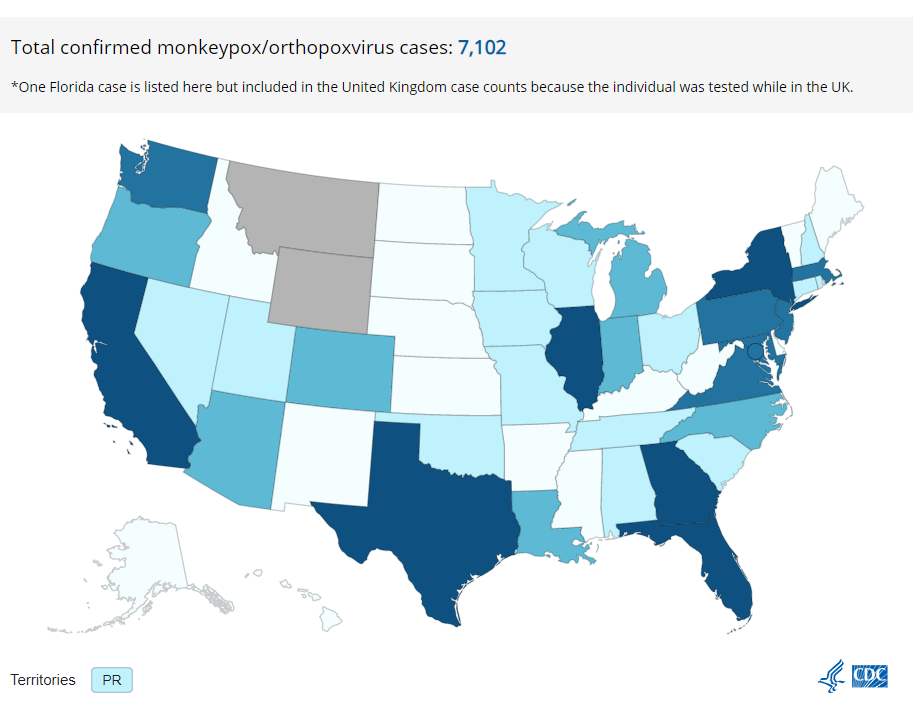 35
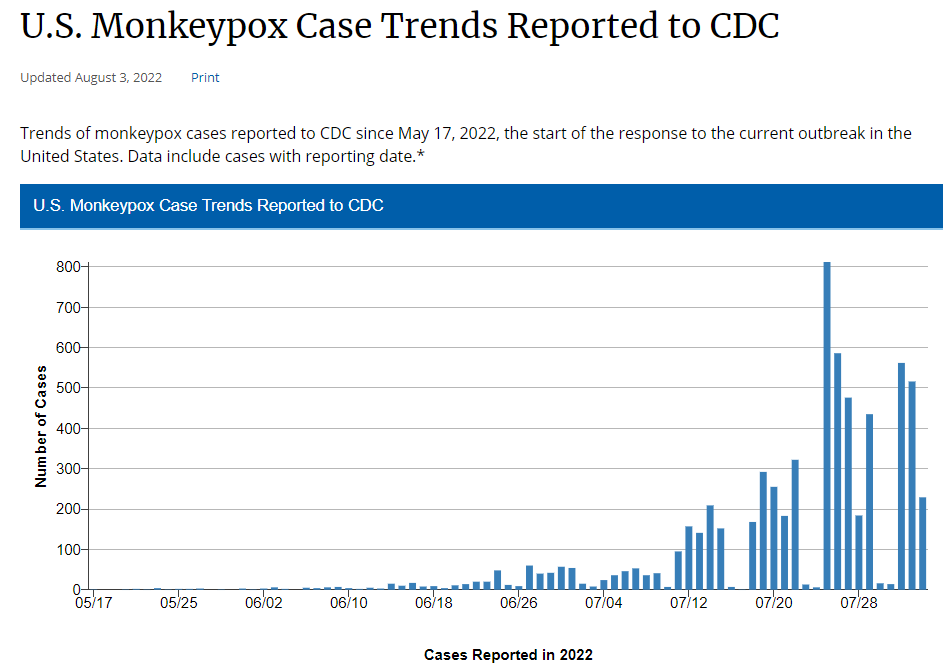 Updated info on Monkeypox and Pregnancy
SMFM Resources:
Monkeypox and Pregnancy - MFM FAQ's (7/19/22)
Partner Resources:
CDC Monkeypox guidance: https://www.cdc.gov/poxvirus/monkeypox/index.html (7/31/22)
CDC: Clinical Considerations for Monkeypox in People Who are Pregnant or Breastfeeding (7/18/22)
CDC Health Alert: Update for Clinicians on Monkeypox in People with HIV, Children and Adolescents, and People who are Pregnant or Breastfeeding(7.30.22)
Outside Resources (Green Journal, Jamieson et al):
A Primer on Monkeypox Virus for Obstetrician-Gynecologists 
Last updated on: 7/19/2022
Illinois Perinatal Quality Collaborative
37
Monkeypox and Pregnancy
Spread by close skin-to-skin contact, respiratory secretions, fomites (bedding)
1-2 wks incubation (no sxs) followed by prodrome (fever, HA, sore throat, fatigue, lymphadenopathy, muscle aches), rash for 2 weeks (first on tongue/mouth, then flat rash on face but spreads to whole body in 24 hrs, then raised lesion, then vesicles, then pustules)
Can be transmitted to fetus and associated with IUFD, PTD, neonatal infection
There are two vaccines – JYNNEOS – live, but non replicating, ok to use in pregnancy; ACAM2000 live and replicating, not for use in pregnancy
Vaccines can be used as pre- and post-exposure prophylaxis
The first line antiviral agent tecovirmimat or TPOXX, can be used in pregnancy
Who to worry about:  Fever with LAD preceding painful rash by about 1-2 days.
38
CDC Health Alert: Monkeypox and Pregnancy what do we know?
5 lab confirmed cases in the literature prior to this outbreak
3/5 cases resulted in fetal loss: 2 miscarriages and 1 IUFD
Fetal remains demonstrated:
Maculopapular rash, hepatomegaly, peritoneal effusions, and hydrops fetalis
High viral loads were detected in the placenta and fetal tissues
1/5 cases with mild Monkeypox delivered health baby at term
1/5 cases was infected 2nd trimester, baby was born preterm 6 weeks later with a generalized rash
39
Monkeypox Rash
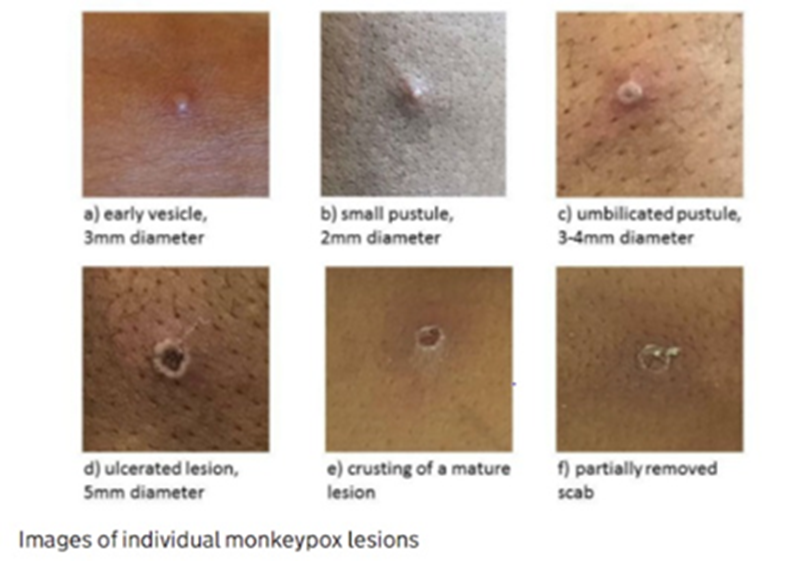 40
Monkeypox Rash
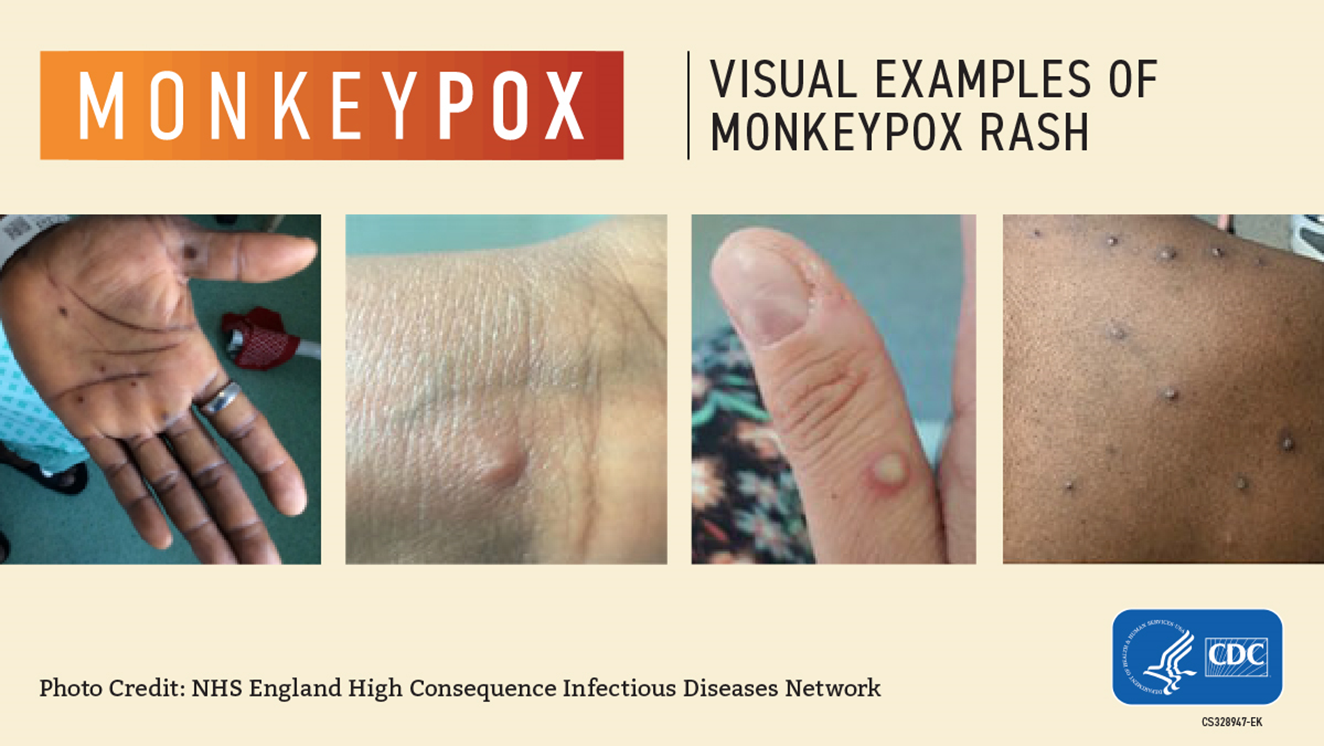 41
CDC Health Alert: Update for Clinicians on Monkeypox in People with HIV, Children, and Adolescents, and People who are pregnant or breastfeeding
People with HIV, individuals who are immunocompromised, children, adolescents, and people who are pregnant or breastfeeding may be at increased risk of disease severity and adverse health outcomes associated with Monkeypox infection.
Other pox viruses are more severe in pregnancy
Monkeypox can be transmitted to the fetus during pregnancy: leading to IUFD, PTD, neonatal monkeypox infection
Frequency of transmission is not known
Unknown if Monkeypox is transmitted in breastmilk, but may be transmitted through close contact during breastfeeding
42
CDC Health Alert: Prevention Measures for Pregnant /postpartum patients
Pre- and Post-exposure prophylaxis (vaccination) can be offered to pregnant  and breastfeeding patients
JYNNEOS Monkeypox vaccine can be used in pregnancy
Live, non-replicating viral vaccine ok to use in pregnancy
Also known as Imvamune or Imvanex
Available human data is insufficient to determine pregnancy specific benefits / risks
Animal studies have not shown evidence of harm and the vaccine should not be withheld from pregnant individuals who are eligible in the context of shared decision making
ACAM2000 Monkeypox vaccine, a live, replicating viral vaccine, should not be used in pregnancy
43
CDC Health Alert: Identification
During pregnancy, the cause of fever may be difficult to differentiate from other infections (such as chorio) until the monkeypox rash appears. 
Pregnant patients with rashes initially considered characteristic of dermatoses of pregnancy (PUPPS, varicella zoster etc) should be carefully evaluated for a monkeypox rash and submission of specimens of lesions for monkeypox diagnosis should be considered.
Especially if the person has any epidemiological risk factors / recent travel or exposures exist
Patients with unexplained fever, rash or significant Lymphadenopathy should be isolated and tested.
44
CDC Health Alert: Testing
Diagnosis of Monkeypox is a 2 step process
Initial identification of orthopoxvirus. 
If confirmed, then specimens are sent for Monkeypox testing
Multiple samples should be collected, ideally from different lesions. 
2-3 from different areas of the body or of different appearance to send for PCR testing
Lesion swabs or crusts from lesions are acceptable specimen types. 
Given no other orthopox viruses circulating in US now, if + then start treatment options for Monkeypox.
45
CDC Health Alert: Treatment Pregnant patients
Most adults with Monkeypox self-limiting infection and recover in 2-4 weeks.  
Pregnant and breastfeeding patients should be prioritized for medical treatment due to the probable increased risk of severe disease during pregnancy, risk of transmission to the fetus, risk of transmission to the newborn after birth,  and risk of severe infections in newborns. 
The first line antiviral agent tecovirmimat or TPOXX, can be used in pregnancy
For access to all treatment options contact state health department to request through the CDC / Strategic National Stockpile
46
CDC Health Alert: exposure
Remain infectious until lesions have resolved, scabs have fallen off and fresh layer of intact skin has formed
Close contacts should monitor symptoms for 21 days, do not need to quarantine
Post-exposure prophylaxis: JYNNEOS Monkeypox vaccine 
If given within 4 days of exposure likely will prevent infection
If given within 4-14 days postexposure, reduces symptoms but doesn’t prevent disease
47
CDC Health Alert: Monkeypox Infection Control
Newborns born to persons with Monkeypox should be placed in isolation
Patients with Monkeypox should be counseled about measures to reduce risk of transmission to their newborn. 
Patients with Monkeypox should be isolated, cover any lesions, use a well fitting mask, avoid close contact with others, and do not share clothing, towels, linens.
Healthcare providers should wear standard PPE: gown, gloves and NIOSH approved particulate respirator
Activities that can aerosolize particles (intubation/extubation) should occur in an airborne isolation room
Monkeypox can spread on surfaces/fomites: such as through exposed bandages, bedding or clothing
48
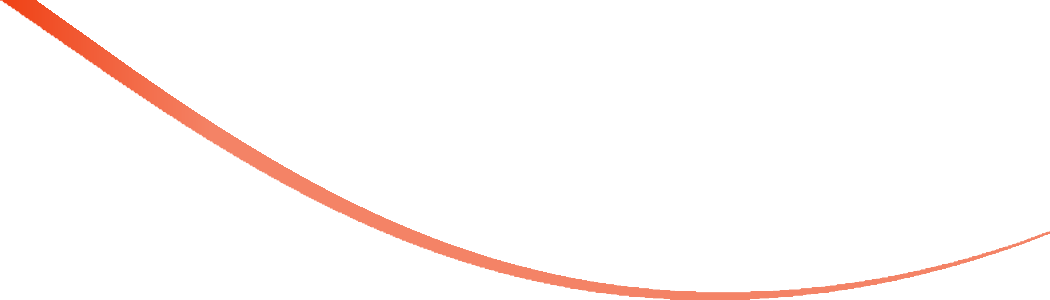 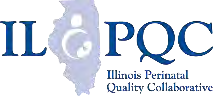 Overview
Introduction
Overview of updated Covid data and recommendations
Monkey Pox and Pregnancy updates
Discussion of OB Unit Strategies:
Stephanie Fisher, MD - Northwestern Maternal-Fetal Medicine
Anna McCormick, MD - Director L&D, Rush University
Andie Baker -- Deputy Director of Strategy and Programs, EverThrive Illinois
Mary Darby – Burness consulting with ILPQC to create covid-19 education
49
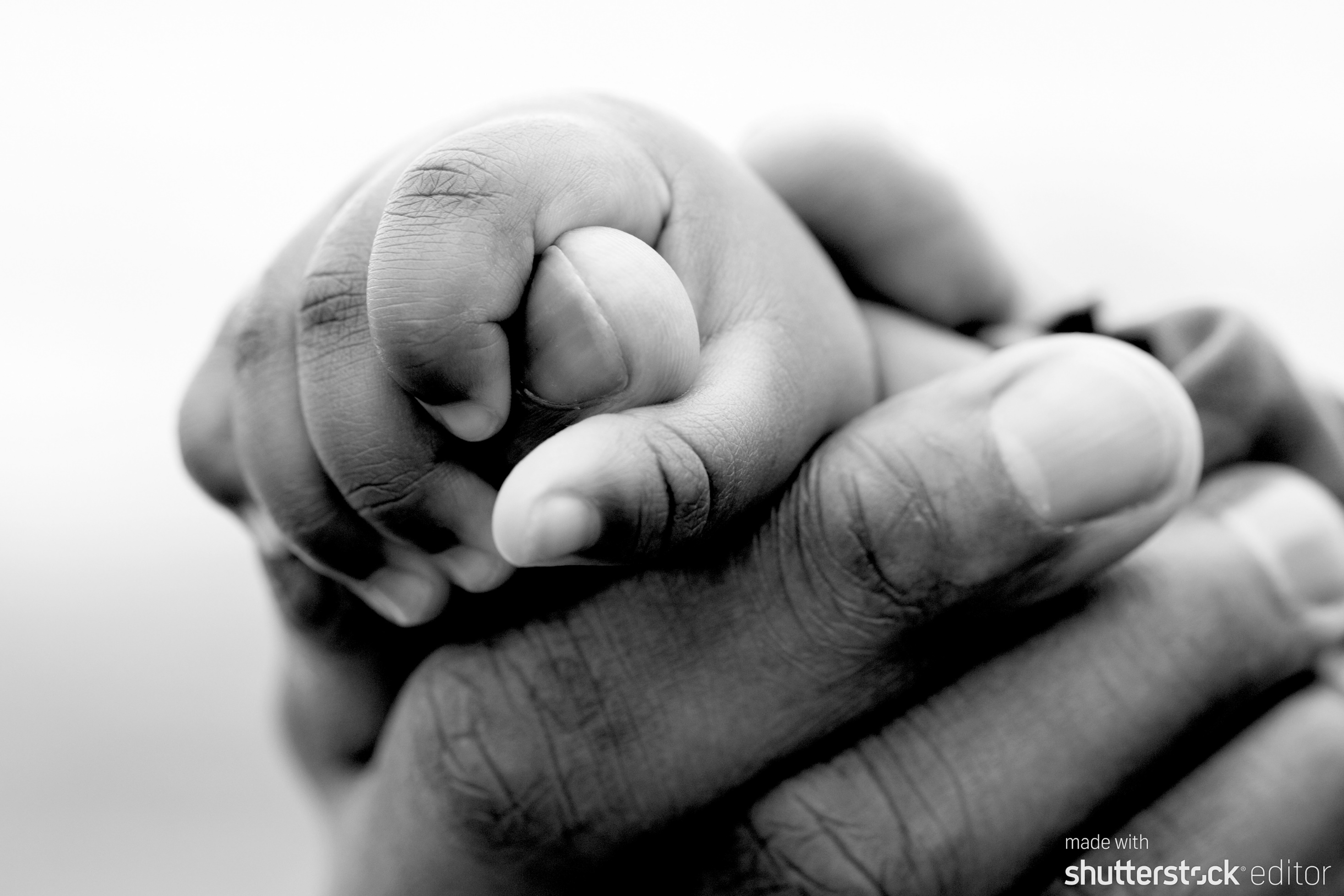 Increasing vaccination rates among Black Chicagoans
ILPQC COVID-19 Strategies for OB and Neonatal Units




Andie Baker, AM				
Deputy Director of 			
Strategy and Programs
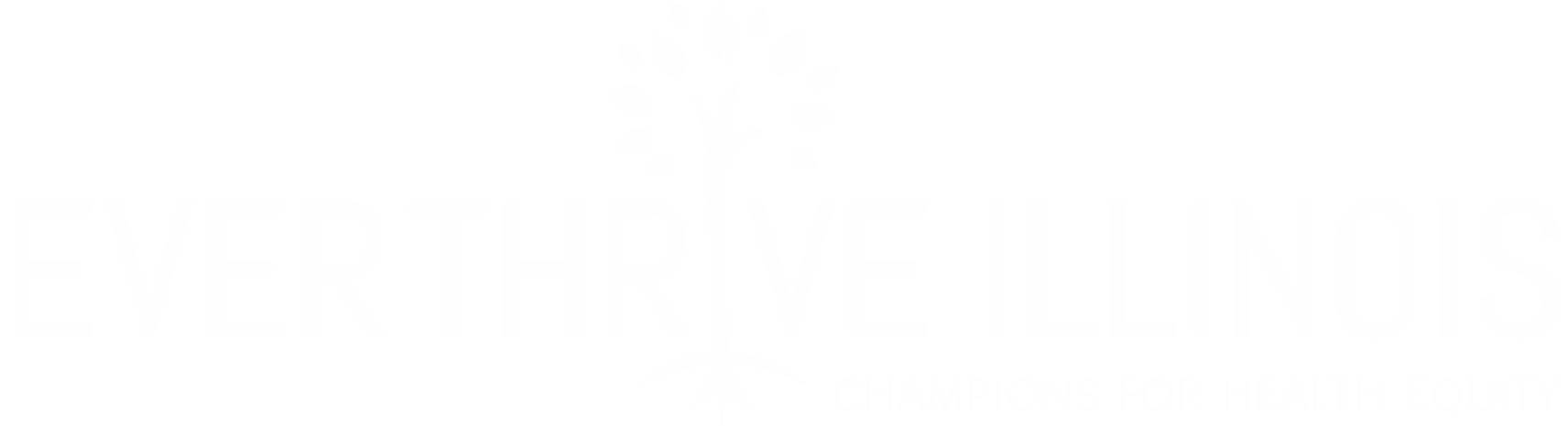 About EverThrive IL
OUR MISSION
EverThrive Illinois’ mission is to achieve reproductive justice in the health care ecosystem through community-driven partnership, policy action, and systems change. 
OUR VISION
A just and affirming health care ecosystem where individuals, families, and communities can thrive.
OUR VALUES
Reproductive Justice
Anti-Racism
Centering the Most Impacted
Bold Action and Transformation
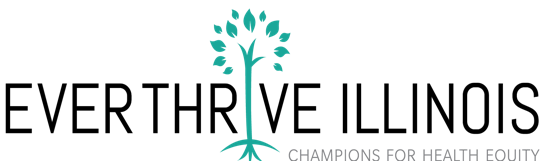 [Speaker Notes: Andie]
Background
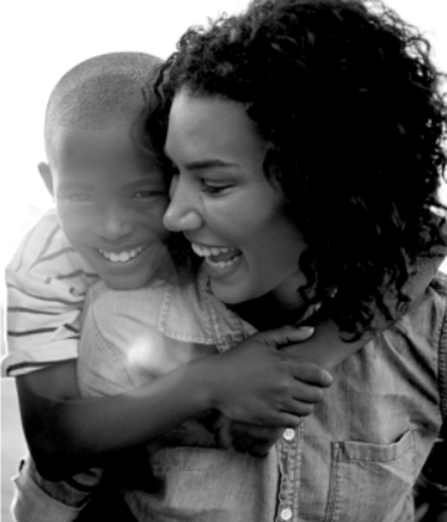 In Chicago, 77.1% of city received at least one does of COVID-19 vaccines, compared to 62.1% among Black Chicagoans 
In Chicago, 69.5% of the city completed their vaccine series, compared to 56% percent among Black Chicagoans
We see similar trends statewide with 70% of white Illinoisians receiving one dose of vaccine compared to 63% of Black Illinoisians
Now is the time to close this gap with FDA approval of 6mo to 4-year-olds and anticipated COVID-19 booster available in the fall
Chicago Department of Public Health COVID-19 Dashboard
	https://www.chicago.gov/city/en/sites/covid-19/home/covid-dashboard.html
	https://www.chicago.gov/city/en/sites/covid19-vaccine/home/covid-19-vaccine-coverage.html
 
Kaiser Family Foundation, Latest on COVID-19 vaccine by Rac/Ethnicity https://www.kff.org/coronavirus-covid-19/issue-brief/latest-data-on-covid-19-vaccinations-by-race-ethnicity/
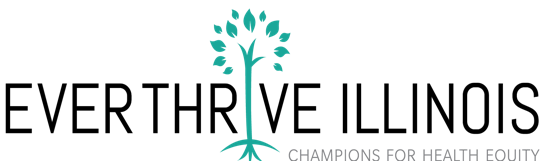 [Speaker Notes: Andie]
Convening to Identify Effective Solutions
Partnered with Chicago Department of Public Health to host a Roundtable Discussion at Malcolm X College on June 30th

Engaged over 75 attendees from healthcare and social service organizations, faith communities, schools and the health department to identify strategies to close the gap

Publishing a list of recommendations that emerged from the panel and table discussions
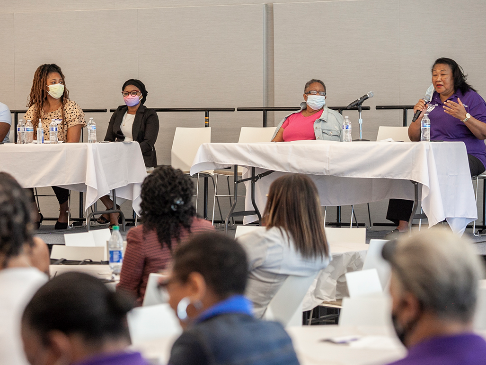 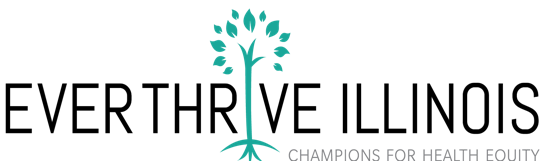 [Speaker Notes: Talibah
-]
Key Recommendations
1) Strengthen partnerships with Chicago Public Schools and other stakeholders to better utilize schools as a hub for vaccine uptake

2) Increase alignment of COVID-19 messaging across sectors, ensuring materials center Black/African American communities and include testimonies from trusted community members
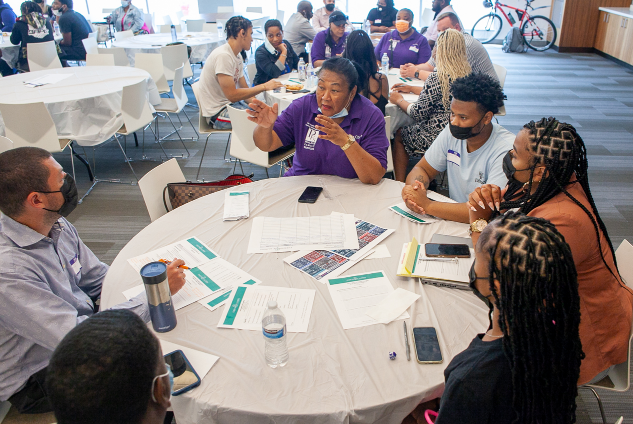 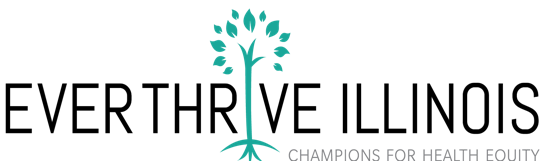 [Speaker Notes: Talibah
-]
Key Recommendations
3) Expand events and tailored messaging toward specific communities and populations, including younger populations and interfaith groups. 

4) Expand use of community members as vaccine ambassadors and educators to build trust in communities

5) Maintain practices that reduce access barriers for each appointment in the vaccine series.
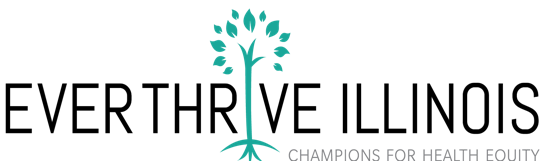 [Speaker Notes: Talibah
-]
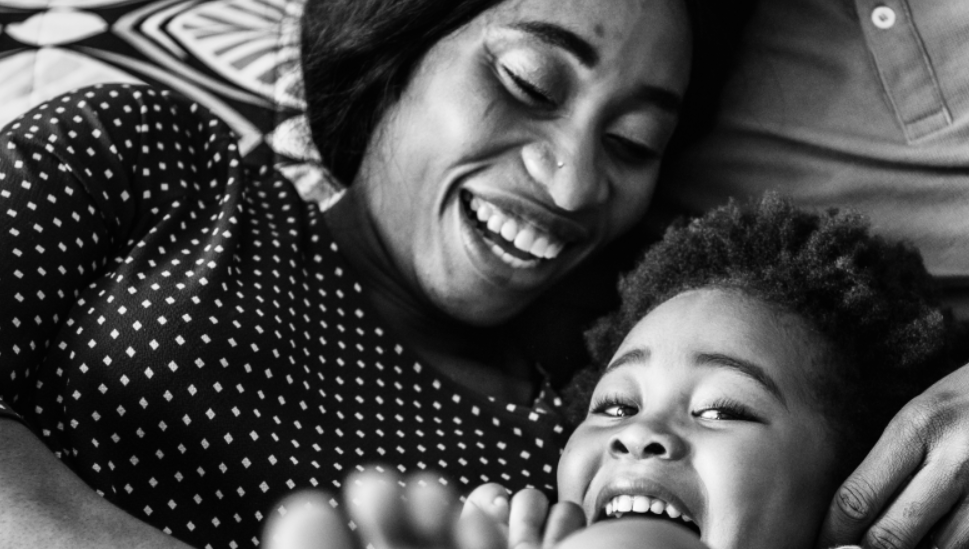 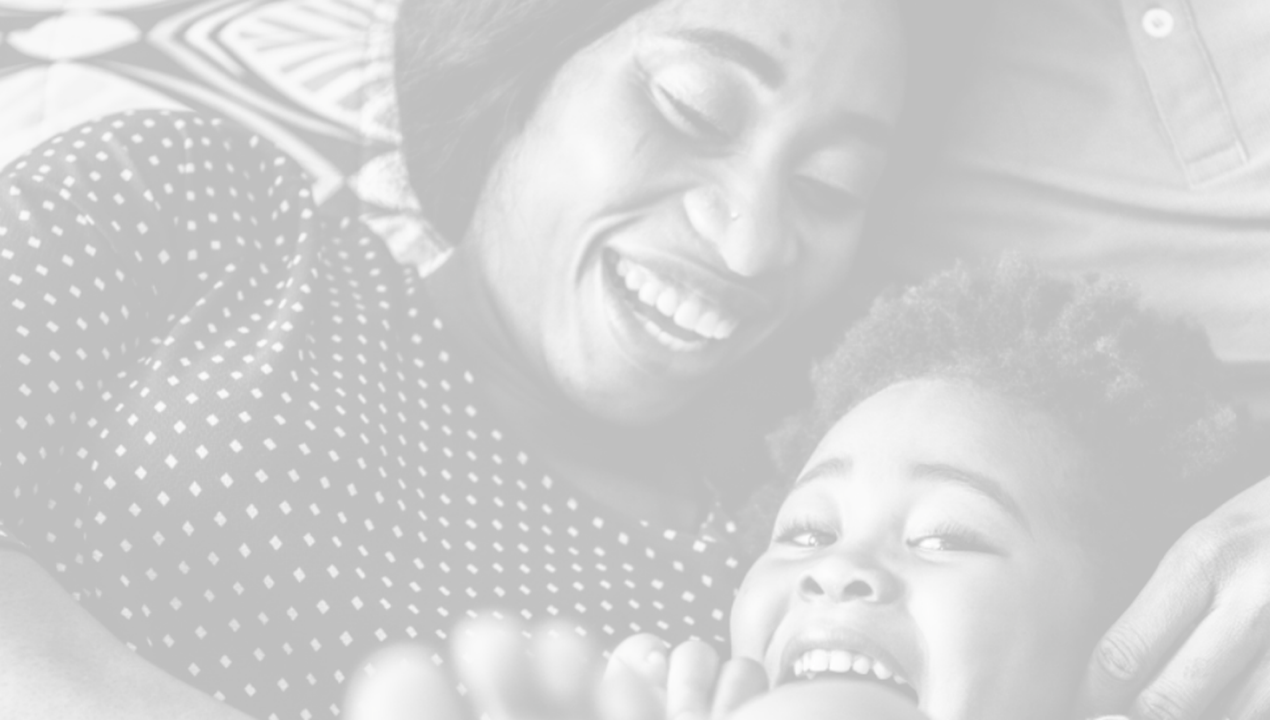 THANK YOU!!
Andie Baker
Deputy Director of Strategy and Programs
abaker@everthriveil.org
Join our Mailing List:
 https://everthriveil.org/contact-us/
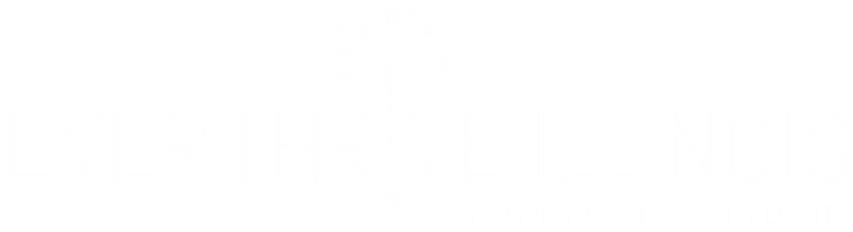 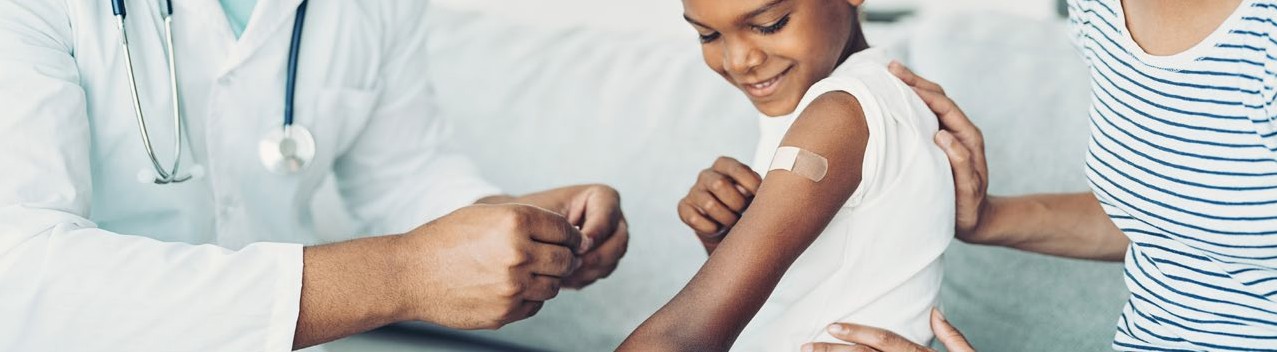 I-VAC Newsletter • June 2022
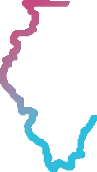 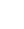 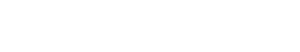 I-VAC NEWSLETTER
JUNE 2022
ILLINOIS VACCINATES AGAINST COVID-19 (I-VAC) DO-IT-YOURSELF TOOLKIT AND OUTREACH MATERIALS
We are happy to announce that the I-VAC do-it-yourself toolkit and outreach bundle are available digitally and can be mailed upon request.
This is a one-stop-shop with up-to-date information about how you can integrate the COVID-19 vaccines into regular clinical workflows from the ground up. It is broken down into self-guided modules that cover topics including:
Becoming a vaccinator
Vaccine ordering, storage, and handling
Vaccine administration
Clinical considerations
Increasing vaccine uptake
And much more – including charts, one page information sheets, etc..
Every source used to compile this toolkit (guidance, policies, and procedures, etc.) around vaccine administration is linked and organized by section to ensure any additional information you might need is easy to find. The toolkit will be updated on a regular basis.
Access the digital version of the toolkit at:
illinoisvaccinates.com/toolkit
ADDITIONAL RESOURCES
OUTREACH BUNDLE
RECOMMENDED
RESOURCES
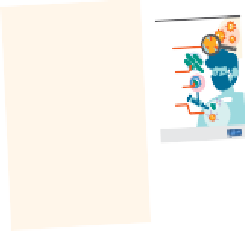 RECOMENDACIONES
PARA QUE SUS HIJOS
RECOMENDACIONES
PARA QUE SUS HIJOS
TO HELP YOU AND YOUR CHILD
GET THROUGH THE NEEDLESTICK
TIPS & TRICKS
SUPEREN EL MIEDO A LA VACUNA
TIPS & TRICKS
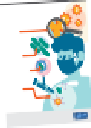 1. Su mano sostiene
SUPEREN EL MIEDO A LA VACUNA
HowTO HmELPRYONU AAND YCOUOR VCHIILDD -19
el brazo del exterior
cerca del cuerpo del
1. El brazo derecho del
Cómo funcionan las vacunas
1. Inside arm tucked
2. Su mano sostiene
de pie enfrente de
el brazo del exterior
under adult’s armpit
GET THROUGH THE NEEDLESTICK
Vaccines Work
2. Su mano agarra el
cerca del cuerpo del
1. Inside arm tucked
brazo externo cerca
or stands in front of
del niño entre sus
the crown-like spikes on their
Hable con sus hijos sobre la vacuna.
contra el COVID-19 de
3. El niño se coloca de
2. Adult’s hand restrains
Tenga un plan
I-VAC
lado en su regazo con
niño debajo de la axila 1. El niño se sienta en su
How mRNA COVID-19
usted con las piernas
las piernas del menor
Hable con sus hijos pequeños el mismo día de la vacunación.
izquierda del adulto regazo o permanece
durante la inyección
Coronaviruses, like the one that
Use these additional
usted al sentarse
su regazo y usted
the child’s body
abrazando al niño en
niño
ARNm (mRNA)
Tell younger children on the same day assurthefacveaccine., called spike proteins.
el COVID-19 reciben su nombre
under adult’s armpit 1. Child sits on your lap
Dé más tiempo a sus hijos mayores para hacer preguntas y forjar un plan para que se sientan mejor.
3. Abrace a su niño
between adult’s legs
3. Child positioned
Talk to your child about getting the vaccine.
del cuerpo del niño 2. Sostenga las piernas
cruzadas sobre
Los coronavirus como el que causa
en medio
your thighs
muslos
N ANTES
BEFORE the virus that
3. El niño mira hacia
Decida qué llevar a la clínica para distraer a sus hijos mientras y durante la vacunación.
targets for vaccines.
Vaccines Work
niño
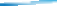 you as you sit  2. Adult’s hand restrains
CÓMO SOSTENER A SU HIJO MIENTRAS ESTÁ EN SU REGAZO
over the adult’s lap
or las untas de corona que
Un juguete o un juego nuevo, su juguete favorito para relajarse o algo para oír música o ver vídeos.
These spike proteins are ideal
with adult hugging the
Understanding
Give older children more time to ask questions. Talk with them about a plan for the vaccine so they feel in control.
the crown-like spikes on their
with legs straddled
su pecho
Pregunte a su proveedor de servicios médicos acerca de aplicar alguna crema adormecedora,
OUTREACH
resources to help
causes COVID-19, are named for
HOW TO HOLD YOUR CHILD WHILE SITTING UP ON YOUR LAP
3. Child facing the adult  child’s legs between
Decide what to bring to distract your child when waiting and during the vaccine:
outside arm close to outside arm close to
sin receta médica (lidocaína), en el brazo de su hijo antes de la vacuna.
3. Hug your child during sideways on lap
Coronaviruses, like the one that
están sobre su su erficie, llamadas
causes COVID-19.
child on their chest
the child’s body  2. Hold both of the
Bring a new toy or game, a favorite toy to squeeze or something to listen to music or watch videos on.
proteínas S. Estas proteínas S son
Si su hijo pregunta si la vacuna duele, dígale la verdad. Le puede decir: “Algunos niños sienten un pequeño
Make a plan. causes COVID-19, are named for
Messenger RNA, or mRNA, is
Entendamos el
objetivos ideales ara las vacunas.
These spike proteins are ideal
the injection  with child’s legs held
Elógielos y hágales saber lo bien que lo han hecho. Puede decirles:
virus que causa
Sea sincero
surface, called spike proteins.
DESPUÉS
targets for vaccines.
Stay safe from COVID-19
“Lo lograste”. Repita su validación junto con una felicitación. Diga: “Sé que estabas muy nervioso”.
Show them praise and let them know what they did well. You can say things like:
If your child asks if the vaccine will hurt, bteolldthey homwtheto mtrauth.ke pYroouteincans. say, “Some kids say they feel a small pinch
“I’m so proud of you for telling us how you feel and for holding so still.”
piquete y algunos un poco de presión. Me puedes decir lo que sientes una vez que hayamos terminado.”
el COVID-19.
and some pressure. You can tell me what you feel after it’s done.”
“Estoy muy orgulloso de que me hayas contado cómo te sentías y por no haberte movido”.
AFTER
encourage COVID-19
Understanding
“You did it. I know you were really nervous about that.”
Si tienen miedo, tenga en cuenta sus sentimientos: “Algunas personas se ponen nerviosas antes de visitar
El ARN mensajero, o ARNm, es
the virus that
Dígales que es normal que el brazo esté adolorido y que pueden sentirse mal un par de días más.
preguntar cuando lleguemos”.
pia y fría sobre el brazo. Seguir moviendo o ejercitando el brazo.
al doctor. Es normal sentirse de esa manera. Yo estaré a aquí a tu lado. Lo pasaremos juntos”.
BUNDLE
their body is making ways to protect itself.
Colocar una toallita lim
causes COVID-19.
Tell them it is normal to have a sore arm or not feel well for a day or two afterwards. This means
El cuerpo está construyendo defensas para su protección.
you will get through it together.
Su hijo podría hacer preguntas que quizá usted no pueda responder. Está bien decir: “No sé. Podemos
If they are scared, let them know their feelings are okay. Let them know some people get nervous before
material genético que le dice al
Messenger RNA, or mRNA, is
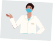 Cuando el cuerpo
seeing the doctor and it is normal to feel that way. Tell them you will be right there with them and
responds to the
responde a la
Place a clean, cool washcloth on their arm. Keep moving or exercise the arm.
Puede darles una medicina para el dolor que no requiere receta médica (acetaminofén o ibuprofeno)
leve, escalofríos o
cuer o cómo roducir roteínas.
genetic material that tells your
hild can take these
vacuna, a veces
wrapped in a coating that makes
vaccination uptake
When your body
sometimes cause a
How I get my COVID-19 shot
body how to make proteins.
You can give over-the-counter medicine for pain (acetaminophen or ibuprofen) only if your c
si su(s) hijo(s) pueden tomar esta clase de medicamentos.
Ask your provider about numbing medicWatihonastthatis mmaRNy beA?available to be used prior to the vaccination
puede causar fiebre
The vaccine is made of mRNA
mild fever, headach
Your child may ask you a question you are not sure how to answer. It is OK to say you don’t know
y es un signo de
and can ask when you get there.
medications (check with your provider if not sure)
Be honest.  genetic material that tells your
dolor de cabeza. Esto
Deje que sus hijos decidan lo más posible:
URANTE
responds to the
La vacuna está com uesta or
vaccine, it can
delivery easy and keeps the body
When your body
sometimes cause a
It cannot change
Looking for more Information on vaccine management?
virus; por lo
from damaging it.
que la vacuna está
¿Busca información sobre cómo manejar los dolores asociado con la vacuna?
your DNA in any way.
Posiciones Cómodas para Procedimientos Pediátricos      • Reducir el Dolor de las Vacunas en Niños y
La vacuna NO
¿Qué es el ARNm?
tanto, no puede
cambiar su ADN de
virus, so it cannot and a sign that the
Estrategias para Lidiar con Inmunizaciones y Dolores
contiene NINGÚN es totalmente normal
facilita su trans orte e im ide que
Infantiles: The Coping Toolbox, a Child Psych Podcast • No Tiene que Doler – Recursos para Padres
The vaccine DOES                    or chills. This is
Comfort Positioning for Pediatric Procedure • Reduce Vaccine Pain in Infants
rebrand.ly/VaccinePainKidsandTeens
in your communities!
ARNm envuelto en una ca a que
Tampoco puede
mild fever, headache
rebrand.ly/ComfortingPositions rebrand.ly/InfantVaccinePain
DURING
wrapped in a coating that makes
Distracción en Acción para Ayudar a sus Hijos Durante • No Tiene que Doler – Video de YouTube
e,
NOT contain ANY completely normal • ¿Quieren ver la vacunación o voltearse? • ¿Quieren escuchar música o v er un vídeo?
rebrand.ly/ComfortingPositions Adolecentes
Coping Strategies for Childhood • Reduce Vaccine Pain in Kids and Teens
What is mRNA?
Anticuerpo
rebrand.ly/VaccinePainKidsandTeens
The vaccine is made of mRNA
rebrand.ly/CopingStrategies rebrand.ly/ItDoesntHaveToHurt
NOT contain ANY completely normal
What is in the vaccine?
¿Quieren sentarse en su pierna o en la suya? usted esté en el cuarto con ellos?
el cuer o lo dañe.
It cannot change
Cómo Puede Ayudar a Reducir el Dolor de la
Do they want to watch or look away? The mRNA in• Dothe thevacycinwante teactohlisesten to music or watch a video?
give you COVID-19. vaccine is working. • ¿Quieren que el proveedor cuente hasta tres? • Para niños mayores de 10 años: ¿Quieren que
Antibody
We developed culturally and
virus, so it cannot and a sign that the
Immunizations and Pain: The Coping
your DNA in any way.
causarle COVID-19. funcionando.
Give them a choice.
The vaccine DOES                    or chills. This is
ninguna manera.
Toolbox, a Child Psych Podcast • It Doesn’t Have to Hurt Parent resource
give you COVID-19. vaccine is working.
Do they want the provider to count to 3? your cells h•owForto mkidakse10+:copieDos they want you to be in the room
delivery easy and keeps the body
Pregunte al proveedor si tiene algo para ayudar con el dolor de la jeringuilla.
rebrand.ly/CopingStrategies rebrand.ly/ItDoesntHaveToHurt
vaccine, it can Deles una opción
of the spike pwroittheinth.emIf you? are
rebrand.ly/Distrac tion
from damaging it.
Distraction in Action Helping Your Child • It Doesn’t Have to Hurt YouTube video
Download these pre-
rebrand.ly/ReduceImmunizationPain para acceder a los enlaces
Procedimientos Médicos  rebrand.ly/ItDoesntHaveToHurt_Video
AYUDA Eliminar el Dolor en Niños y Adultos Inoculación de Sus Hijos
it down and get rid of it.
¿Qué contiene la vacuna?
,
rebrand.ly/ItDoesntHaveToHurt_Video
Reducir el Dolor de las Vacunas en Infantes
piernas cuanto estén sentados en ellas.
After the mRNA delivers the
células lo destruyen y eliminan.
El ARNm de la vacuna le enseña a
During Medical Procedures
rebrand.ly/HELPkids
Do they want to sit on your lap or by their seexlf?posed to the real virus later,
Después de que el ARNm ha
reb and.ly/ReduceImmunizationPain
to access the links
las células cómo roducir co ias
linguistically appropriate
rebrand.ly/DistractionAction
Deje que sus hijos se sienten durante la vacunación. Para niños de 2 a 3 años, usted los puede sostener en sus
transmitido las instrucciones, las
Immun
or children ages 2 to 3,
de la proteína S. Si usted se
Decrease pain and anxiety. your body will recognize it and
rebrand.ly/InfantVaccinePain
What is in the vaccine?
The mRNA in the vaccine teaches
How
it down and get rid of it.
know how to fight it off.
rebrand.ly/HELPkids
After the mRNA delivers the
instructions, your cells break • Hacer algo distinto puede. Enfocarse en otras cosas puede disminuir el dolor del piquete de la aguja:
How does the
your cells how to make copies
HELP Eliminate Pain in Kids and Adults ization Pain
su cuer o lo reconocerá y sabrá
instructions, your cells break
when they are sitting on your lap.
Allow your child make as many choices asvpossiaccineble:work?
made posters, videos, or
soplando burbujas, leer los libros de I-Spy o distraerse con un jugar juego del en el teléfono celular.
of the spike protein. If you are
ex one al virus real más adelante,
Antibody Disminuir el dolor y la ansiedad
materials to go along with existing
Let your child sit up during the vaccine. F you can hold them on your lap
exposed to the real virus later,
Escanee el código
Doing something else can decrease your child’s pain during the needle stick: blowing bubbles,
Estosconsejosfueron desarrollados porunequipo multidisciplinariodeprofesionalesenelárea deasistenciamédicaconexperiencia  La información que contiene este folleto se considera precisa. Sin embargo,
I-spy books or playing a cellphone game.
en el manejo del dolor en niños a lo largo de múltiples organizaciones pediátricas y producido por el Rush Patient Education Planning  preguntas y preocupaciones sobre su propia salud deberán ser consultadas
your body will recognize it and
cómo combatirlo.
and Development Oversight Committee. Readaptado por el Departamento de Salud Pública de Chicago, bajo permiso.  con su proveedor de servicios médicos.
¿Cómo funciona
These tips were developed by a multidisciplinary team of health care professionals with expertise The information contained in this brochure is believed to be accurate;
Try not to say things like “you are OK” or give false ideas like “you won’t feel a thing”.
You Can Help Reduce Your Kids’ Scan the Qr Code
Do not focus on the pain.
in children’s pain management, from across multiple pediatric organizations, and was produced  however, questions about your individual health concerns or treatments
la vacuna?
For information about COVID-19 vaccine,
by the Rush University Medical Center Patient Education Planning and Development Oversight should be referred to your health care provider.
know how to fight it off.
social graphics to share
outreach materials to create an
Committee. It was re-purposed by the Chicago Department of Public Health with permission.
How does the
vaccine work?
Para obtener información sobre la vacuna contra el COVID-19, visite
Evite decir frases como “estás bien” o dar falsos indMyicios cdomocto “noorsenstiraysás nadaI”.nNeedo se enftooquegeten el daoloCr. OVID-19 shot.
DOWNLOAD
https://espanol.cdc.gov/coronavirus/2019-ncov/vaccines/index.html
outreach bundle for your clinical
For information about COVID-19 vaccine,
with your patients and
The shot helps keep me from getting very sick from COVID-19.
DOWNLOAD
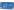 GETTING VACCINATED?
Información relevante adicional en la parte de atrás
DOWNLOAD
visit: cdc.gov/coronavirus/vaccines
spaces. These materials help
DOWNLOAD
display these resources
¿SE VA A VACUNAR?
More impvoisirtt:acndct.goinfv/cormoronatiaovirnus/von tachecineotsher side  DOWNLOAD
COVID Latino Video—
DOWNLOAD
DOWNLOAD
GETTING VACCINATED?
encourage COVID-19 vaccination
CDP Poster—
in your clinical spaces,
CDPH Poster—“Tips &
“Does the COVID-19 vaccine cause infertility?”
CDC Poster—“How mRNA
“Recomendaciones Para
uptake in your community and
CDC Poster—“Cómo
CDP Vaccine Storybook—
Tricks to Get Through the
on your organization’s
“¿Causa Infertilidad la Vacuna COVID-19?”
CDC Poster—“How mRNA
Que Sus Hijos Superen El
COVID-19 Vaccines Work”  “Stay Safe—How I get my
will be mailed to your clinic
Funcionan Las Vacunas
Format: Video Download Only
Format: 8.5”x11” PDF
Needlestick”
social media pages, and
Vaccines Work”
Languages: Spanish
upon request OR you can
Format:  8.5”x11” PDF  Miedo a la Vacuna”
COVID-19 shot”
8.5”x11” PDF  Contra El COVID-19 de
Languages: English, Arabic,
Format:
website. Together, we
Languages: English  Format: 8.5”x11” PDF
simply download these posters,
Chinese, Korean, Tagalog,
Format: 11”x8.5”, 13-page PDF
Languages: English  ARNm (mRNA)”
Languages: Spanish
Format:  8.5”x11” PDF
Languages: English, Spanish
Spanish, Vietnamese, Russian
can vaccinate Illinois!
handouts, and activities to share
Languages: Spanish
with your patients. Together,
we can vaccinate Illinois!
THE DO-IT-YOURSELF TOOLKIT
I WANT TO
GETTING MY
GET BACK TO
COVID-19
MY FAVORITE
VACCINE MEANS
ACTIVITIES.
I CAN GET BACK
TO MY FAVORITE
ACTIVITIES.
A safe and effective vaccine to prevent
A safe and effective vaccine to prevent
COVID-19 is now available for everyone 12 years
and up. Get yours today!
COVID-19 is now available for everyone 12 years
and up. Get yours today!
Learn more: www.cdc.gov
Learn more: www.cdc.gov
DOWNLOAD
DOWNLOAD
DOWNLOAD
DOWNLOAD
DOWNLOAD
DOWNLOAD
Protecting Immigrant Familes Coalition Video—“COVID
ICAAP Poster—“Are You  ICAAP Poster—“¿Está
DOWNLOAD
Vaccine: Safe, Free, and the Right Choice for Your Family”
CDC Poster—“Get Back to
Up To Date with Your  Actual Con la Vacuna de
Format: Video Download Only
ICAAP Poster—“Datos Sobre Las Vacunas
CDPH Poster—“Why Get
My Favorite Activities”
COVID-19 Vaccine”   COVID-19?”
ICAAP Poster—“The Facts About the
Languages: English, Arabic, Chinese (Mandarin), Haitian Creole, French,
Vaccinated”
De COVID-19”
Format: 8.5”x11” PDF
Korean, Spanish, Tagalog, and Vietnamese
Format:  12”x18” PDF  Format:  12”x18” PDF
Format:  18”x12” PDF
Format: 15”x15” PNG
COVID-19 Vaccines”
Languages: English, Spanish
Languages: English  Languages: Spanish
Languages: English
Languages: Spanish
18”x12” PDF
Format:
Languages: English
Page 1 of 2 Additional resources at illinoisvaccinates.com
Page 1 of 2 Additional resources at illinoisvaccinates.com
THE I-VAC OUTREACH BUNDLE
This is a collection of patient-facing resources designed to help normalize COVID-19 vaccines. These posters, handouts, etc. convey medically accurate information about COVID-19 vaccines and were developed with diverse audiences and health literacy levels in mind.
Some resources are meant to be shared via social media or digitally, while others are printed out to hand directly to
patients or hang in your clinical spaces. The materials cover a diverse range of topics and are available in multiple languages.
Browse the outreach bundle at:
illinoisvaccinates.com/resources
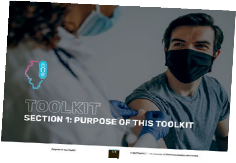 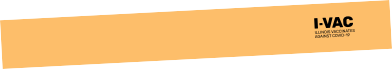 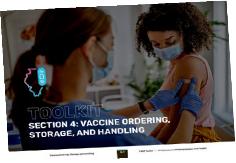 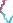 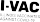 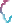 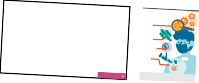 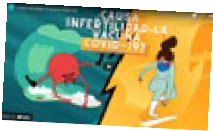 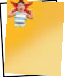 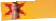 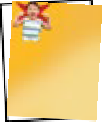 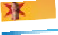 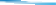 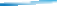 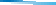 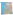 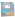 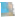 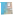 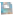 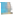 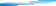 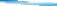 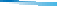 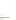 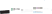 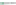 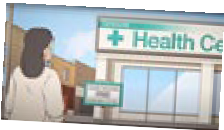 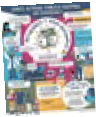 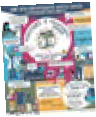 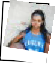 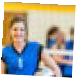 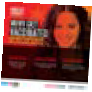 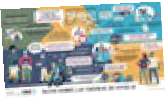 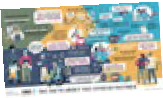 Request hard copies of the toolkit or outreach materials at illinoisvaccinates.com/contact. 
E-mail facts@ilvaccinates.com with questions.
57
illinoisvaccinates.com
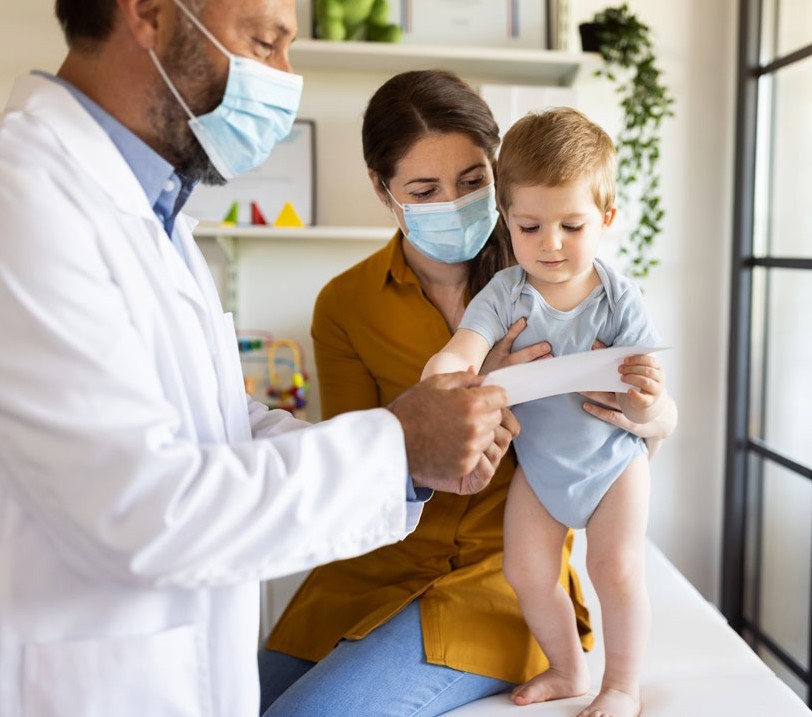 UPCOMING EVENTS:
JUNE 15, 5:30 PM
I-VAC & ECHO Learning Collaborative - Adult Populations
Register on Zoom

JUNE 17, 7:30 AM
I-VAC Vaccine Bootcamp
Register on Zoom

JUNE 21, 5:30 PM
I-VAC & ECHO Learning Collaborative - Pediatric Populations
Register on Zoom

JUNE 29, 5:30 PM
I-VAC & ECHO Learning Collaborative - Adult Populations
Register on Zoom
COVID-19 VACCINE FOR UNDER 5, WHAT WE KNOW NOW
In just a few weeks, it will be the littlest kids’ turn to receive a COVID-19 vaccine. This means infants, toddlers and preschoolers will finally be protected and parents and families will have some peace of mind after more than two years of navigating their safety. It is more important than ever that these younger age groups be vaccinated in their medical homes to ensure they are also getting their other routine vaccinations in a timely manner. We also know parents trust information about these vaccines coming from their child’s pediatrician the most. We are here to help you in preparing now.
According to the Centers for Disease Control and Prevention’s (CDC) Pediatric Planning Guide: The Vaccines and Related Biological Products Advisory Committee (VRBPAC) is tentatively scheduled to meet on June 14 and June 15 regarding Moderna and Pfizer’s EUA request. CDC’s Advisory Committee on Immunization Practices (ACIP) is anticipated to meet within several days of VRBPAC, assuming FDA authorization; the meeting(s) will be posted here once scheduled.
Pfizer-BioNTech and Moderna have conducted clinical trials and data collection for COVID-19 vaccines for children ages 6 months through 4 years and 6 months through 5 years, respectively. Either one or both vaccines may receive FDA Emergency Use Authorization (EUA) and CDC recommendation. Additional information will be released as it becomes available here.
While there are still questions and much anticipation as to what the next steps will be, it is important to start preparing and acting now.
JULY 5, 5:30 PM
I-VAC & ECHO Learning Collaborative - Pediatric Populations
Register on Zoom
JULY 13, 5:30 PM
I-VAC & ECHO Learning Collaborative - Adult Populations
Register on Zoom
I-VAC Newsletter • June 2022
JULY 19, 5:30 PM
I-VAC & ECHO Learning Collaborative - Pediatric Populations
Register on Zoom
JULY 27, 5:30 PM
I-VAC & ECHO Learning Collaborative - Adult Populations
Register on Zoom
58
illinoisvaccinates.com
VACCINE UPDATES CORNER:
COVID-19 VACCINE UPDATES:
Summary of recent changes from the CDC Interim Clinical Considerations for Use of COVID-19 Vaccines Currently Approved or Authorized in the United States (last updated May 20, 2022):
New guidance for use of a Pfizer-BioNTech COVID-19 Vaccine booster dose in children ages 5–11 years
Updated guidance that the following people should receive a second COVID-19 booster dose:
People ages 12 years and older who are moderately or severely immunocompromised
People ages 50 years and older
Updated guidance for people who are moderately or severely immunocompromised and are treated with B-cell-depleting therapies
Clarification of COVID-19 vaccination guidance for multisystem inflammatory syndrome in children (MIS-C) and adults (MIS-A)
Updated guidance for primary series vaccination after SARS-CoV-2 infection

The Advisory Committee on Immunization Practices (ACIP) approved booster shots:
Would be the third dose available for most children ages 5–11
The fourth dose for immunocompromised children ages 5–11
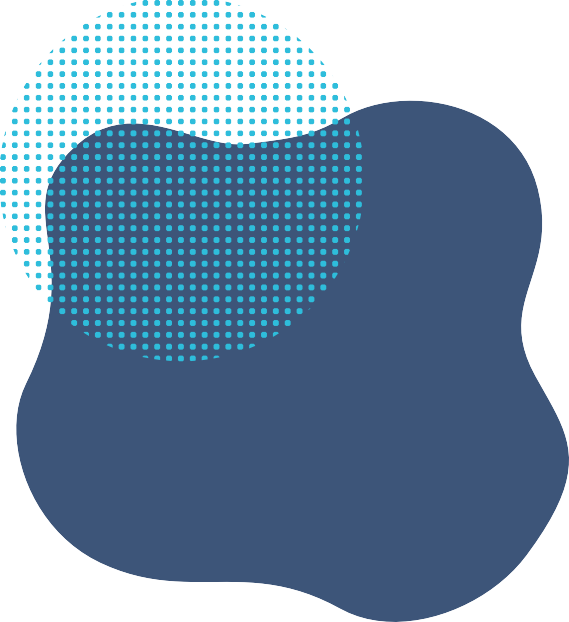 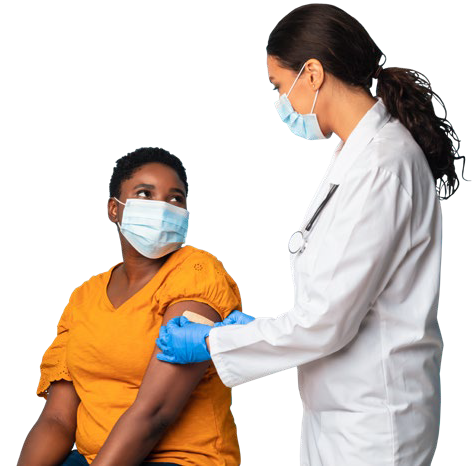 I-VAC PODCAST: BEYOND THE NEEDLE
A PHYSICIAN’S GUIDE TO INCREASING COVID-19 VACCINATION RATES
Beyond the Needle is a podcast for and by physicians. You can sit down with primary care clinicians across the state as they tackle the real-world barriers to COVID-19 vaccination uptake and share experiences with implementation. Together, you’ll uncover practical solutions to help you and your team incorporate the COVID-19 vaccine into your practice and increase vaccination rates amongst your patients.
This podcast honors the struggles and traumas of the pandemic, empowers primary care clinicians to feel confident in implementing COVID-19 vaccinations so that your patients can receive a vaccine within their usual site of care.

Topics we’ll cover:
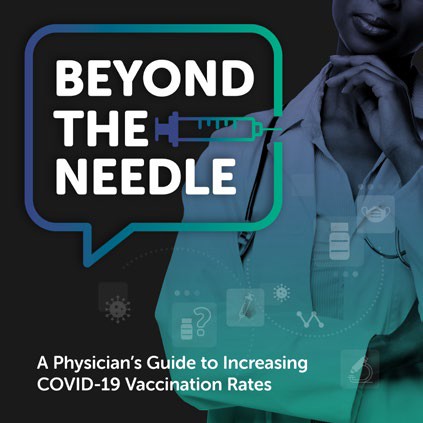 I-VAC Newsletter • June 2022
Implementation Barriers
Vaccine Hesitancy
Special Populations
Motivational Interviewing
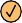 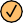 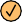 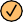 LEARN MORE & LISTEN AT:
illinoisvaccinates.com/podcasts
View Episodes
Meet the Faculty
59
illinoisvaccinates.com
Tips for Pediatric
HELPING TEENS TALK WITH THEIR PARENTS ABOUT VACCINES
Supporting your teen/minor patients who want to be vaccinated, when their parents or guardians don’t want them to be vaccinated can be complicated. ICAAP created a handout for teens and for clinicians on how to approach these conversations between healthcare provider and teen and teen and parent/guardian. We hope you find them useful.
Download Handout for Teens	Download Tips for Clinicians
Providers
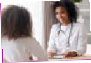 Use this guide to help support your patients in
having productive conversations with their parents
or guardians about the benefits of vaccination.
Consider your patient’s Piaget’s Cognitive Developmental Stages on patient counseling when communicating with them
Tips for Talking with Your Parents
about their medical care and vaccinations
Approximate Developmental General
Counseling
Example
or Guardians about Vaccines
Age (yrs) Stage  Considerations
No counseling recommended
It might be that your parents or guardians unsure about vaccines. Perhaps you would
information given
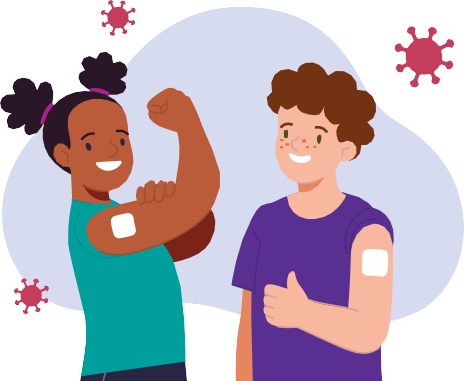 like to be able to talk to them about this in a way that is helpful to both of you.
0–2  Sensory Motor • Not able to process medication
It tastes pretty good and I think you will like it.
Well, that is what this handout is for.
implications of the future
Do you have any questions for me?
Cannot comprehend cause and effect or • This medicine will make you feel better.
Visual displays are effective
can affect their health
2–7  Preoperational • Unable to understand how their actions • Your mom or dad will give it to you when you wake up and before you go to sleep.
Begin to be able to understand diseases  • This medicine will help get rid of the pain and infection in your ear
Concrete  and different aspects of a situation  • You will take it when you get up in the morning and before you go to bed.
Operations  • Better understand concrete examples  • It’s important to take it every day for 10 days so your infection doesn’t come back.
than hypothetical situations  • Do you have any questions for me?
7–11
This amoxicillin will decrease the bacteria in your ear to get rid of your ear infection.
Find a time when everyone is free, when there isn’t
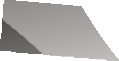 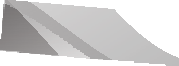 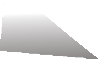 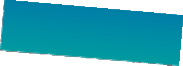 Understand illness, how it occurs and  • You will take it twice a day, in the morning and evening for 10 days.
anything stressful going on, and no one is distracted
(e.g. not during a car ride).
Listen to your parents’ concerns and learn about
why they feel how they do.
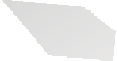 ≥12   • Capable of logical reasoning  you start feeling better so the infection doesn’t come back.
at the same level as an adult  • You can take amoxicillin with food to help decrease upset stomach.
Formal how they can control it • Your should start feeling better in 2 days, but it is important to keep taking it even if
What questions do you have for me?
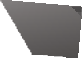 Talk about how you are feeling – your concerns,
Operations  • Typically able to receive a message  • Be sure to talk to your parents if you still feel bad after 2 days or if you get a rash.
your hopes, why this is important to you.
Source: Communication Strategies for Empowering and Protecting Children.
Don’t fight – if it the conversation isn’t going well,
try again another time.
Present the facts:
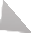 There is medical and scientific evidence that show
Answer the patient’s questions about vaccines.  Know the situations in which a minor may be able to
COVID-19 Vaccines
consent to care: Patients under 18 typically cannot consent
vaccines are safe and effective.
Inform them of the expected immunization  to medical care or vaccination without a parent/guardian’s
s include:
These vaccines are proven to prevent severe illness,
Vaccines and the possible short-term side effects
death and long COVID-19.
schedule and required vaccinations and why  approval. Exceptions to thi
(sore arm, headache, fever, etc.) from them are much
these are mapped out (to protect them when they
A minor who is 12 or older who may have come into contact
The studies on safety of COVID-19 vaccines were not
less dangerous than vaccine-preventable diseases and
are most vulnerable or before they are exposed to
with any STI may give consent to the furnishing of medical
their potential long-term effects.
rushed; they were well-funded (meaning they had a lot
vaccine preventable diseases.)
care or counseling related to the diagnosis or treatment of,
of money available quicker than other studies) so steps
Review the CDC’s Parents’ Commonly Asked
or vaccination against, an STI (HPV or Hepatitis B vaccine)
The Human Papillomavirus (HPV) vaccine can
could happen at the same time vs. waiting.
Questions about Vaccines to help prepare
prevent cancer! It is important to be vaccinated before
Minors who are married, pregnant, or a parent
being exposed to HPV.
the patient for conversations with their parent or
A person who has been vaccinated:
Patient is an unaccompanied minor seeking care. This is
guardian.
Might still get sick, but is much less likely to get
a person at least 14 years of age but less than 18 years of
All major religions support vaccines! You can visit
severely sick, become hospitalized, or die.
age who is living separate and apart from his or her parents
whyimmunize.org/religion-and-vaccines to learn
Encourage teens to:
May be sick for a shorter amount of time.
more about what religions and vaccines.
or legal guardian, whether with or without the consent of a
Listen to their parents’ perspective
Maybe not have to quarantine, miss school or
parent or legal guardian who is unable or unwilling to return
other activities.
Share their own personal perspective/feelings
Vaccines don’t just help protect you, but they protect
to the residence of a parent and managing his or her own
those around them (babies, immunocompromised
Give their parents the facts about vaccines
Is protecting themselves and loved ones
personal affairs. “Minor seeking care” does not include
friends/family, those who can’t get vaccines, older
ctive custody, temporary
from COVID-19 (grandparents, infants,
minors who are under the prote
people/grandparents, etc.).
immunocompromised)
custody, or guardianship of the Department of Children and
Share ICAAP handout and/or family resources
webpage with them.     Family Services. Learn more about minors seeking care in
Visit the websites below to learn more about COVID-19
the Consent by Minors to Health Care Services Act.
and other vaccines, so you are prepared for a
conversation with your parents.
Share your perspective:
Illinois Chapter, American Academy of Pediatrics | illinoisaap.org
How does not having a COVID-19 vaccine make
you feel?
What areas of your life will not being vaccinated
change or impact?
For additional resources and
information about minor consent
laws, scan the QR code or visit:
illinoisaap.org/family-immunization-resources
Illinois Chapter
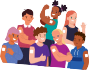 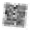 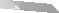 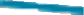 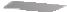 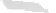 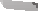 COVID-19 PRIORITIZATION PROJECT
PROJECT BACKGROUND
A key initiative of I-VAC is to identify areas of the state with lower COVID-19 vaccine coverage and performing targeted outreach and education in those areas. This led us to the I-VAC COVID-19 Prioritization Project. This data can inform priority areas for clinicians and healthcare organizations.
Access the I-VAC Prioritization Project
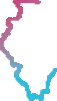 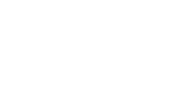 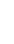 VACCINE SCORES
For this project, we used several data sources and broke them into three distinct vaccine scores. These include a vaccination score, a vulnerability score, and an access score. The vaccination score measures vaccination rates in that county and includes % of the total population fully vaccinated,
% 5–11-year-olds fully vaccinated, and % 12-17-year-olds fully vaccinated. The vulnerability score measures characteristics of the patient population based on the CDC’s Social Vulnerability Index and COVID-19 Community Vulnerability Index. The access score measures how accessible the COVID-19 vaccines are and includes the rate of primary care physicians, rate of certified pediatricians, and rate of locations that are currently providing the COVID-19 vaccines.
Then each variable was broken down into quartiles and given a score. Scores for each variable within the category were totaled to create a Total COVID-19 Vaccine Prioritization Score. Counties with the highest scores should be prioritized for COVID-19 vaccine distribution and outreach efforts.
DATA SOURCES
The sources for these data include IDPH, CDC, census.gov, countyhealthranking.org, and apb.org. You can find a detailed list of the sources and how they were used on the dashboard under the ‘Data Sources’ tab. The dashboard is being updated monthly.

We hope you will find this information helpful for supporting your COVID-19 vaccination programs!
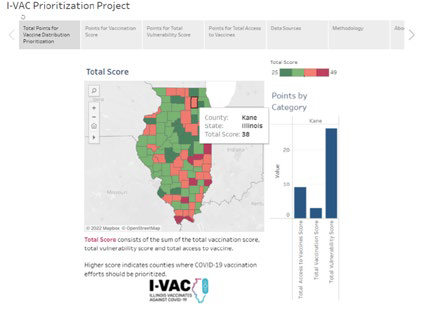 VISIT OUR WEBSITE
illinoisvaccinates.com
JOIN US ON SOCIAL MEDIA
@illinoisvaccinates	@ILVaccinates
I-VAC Newsletter • June 2022
4
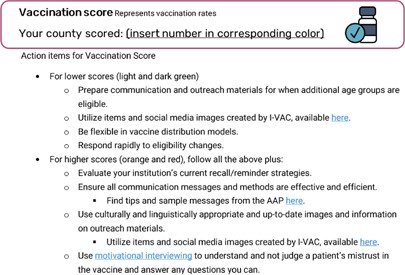 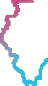 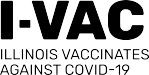 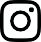 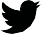 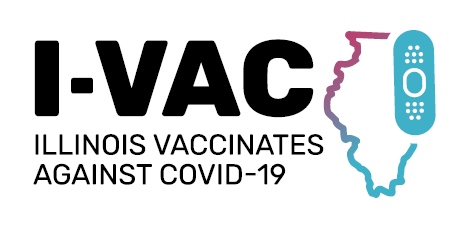 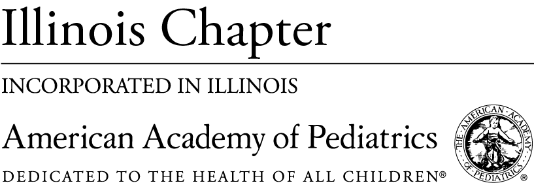 Sub-grantees
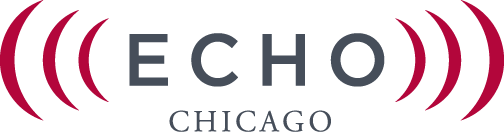 The Extension for Community Health Outcomes (ECHO)-Chicago at the University of Chicago
The Illinois Academy of Family Physicians
(IAFP)
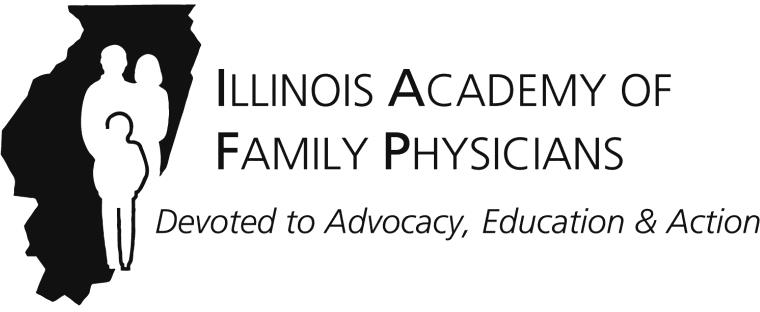 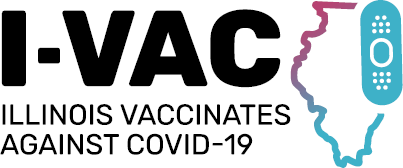 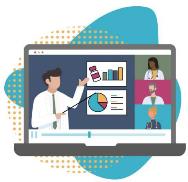 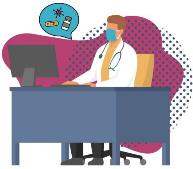 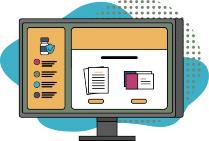 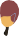 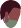 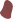 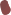 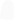 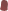 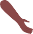 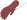 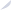 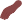 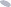 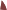 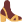 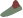 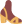 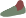 Foundational Training
Learning
Collaboratives
Toolkit & Outreach
Materials
Implementation Support
Foundational Training
“Vaccine Bootcamps” provide foundational knowledge and skills related to
COVID-19 vaccine administration and distribution:
Operational issues (I-CARE, VFC, etc.)
Handling, storage and preparation
Clinical resources for adult and pediatric populations
Strategies for overcoming vaccine hesitancy

Web-based – free CME
Next one: Friday, September 23rd from 8AM-12:15PM. Register here
Learning Collaboratives
Forum for providers to engage with their peers around solving real-world
barriers to COVID-19 vaccine implementation
Available to any provider or provider organization in the state who is interested, regardless of bootcamp participation
Held bi-weekly – drop in as needed – web-based – free CME
August 10 (Adult Populations): Register here
August 16 (Pediatric Populations): Register here
August 24 (Adult Populations): Register here
Implementation Support
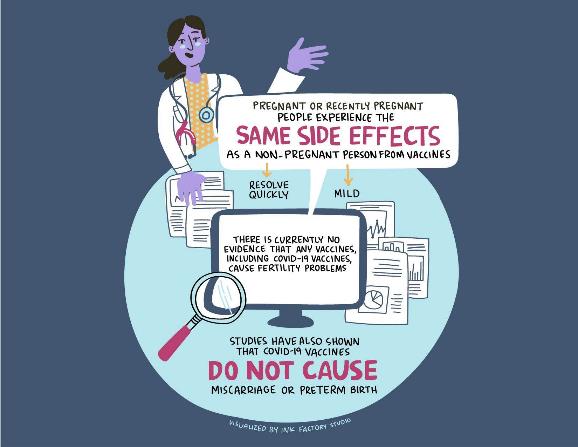 Local providers in primary care and hospital networks serve as coaches
From each of the 11 COVID-19 regions in
the state
Support throughout the process
Upcoming drop-in office hours:
8/5
8/9
8/19
8/25
8/31
DIY Toolkit
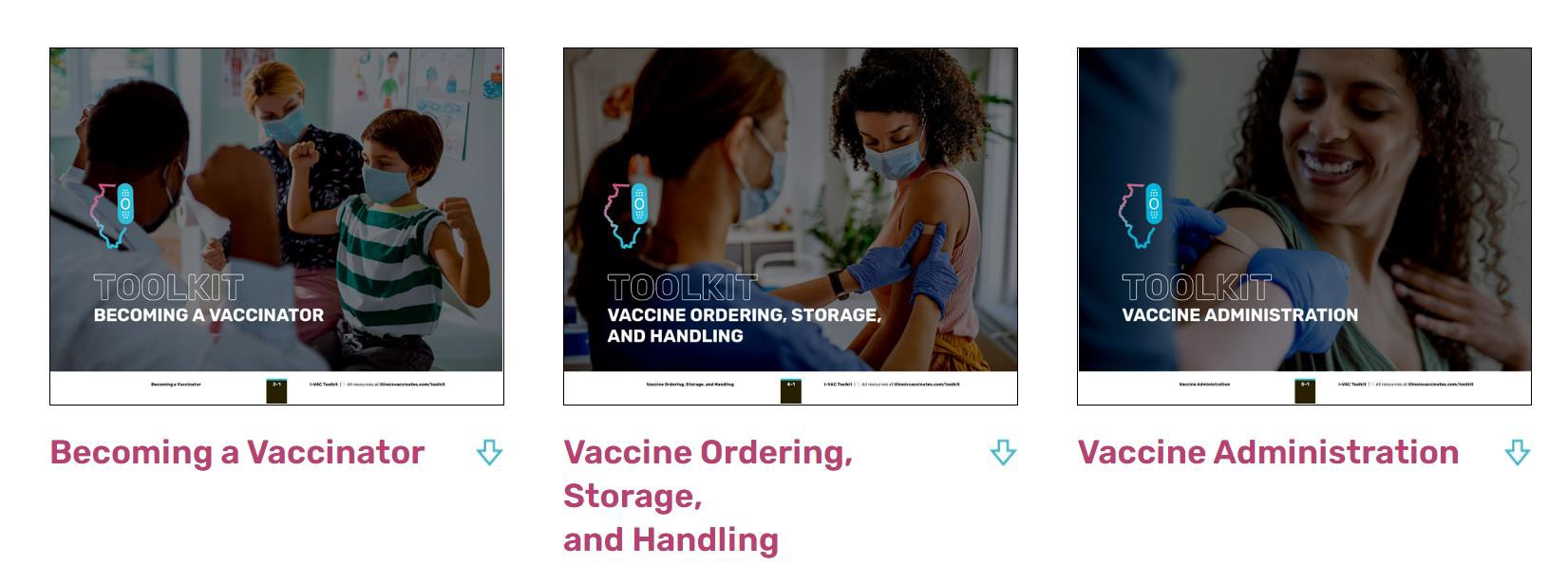 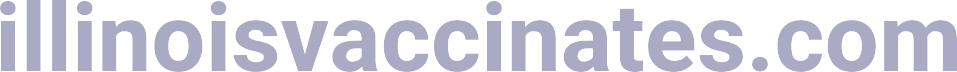 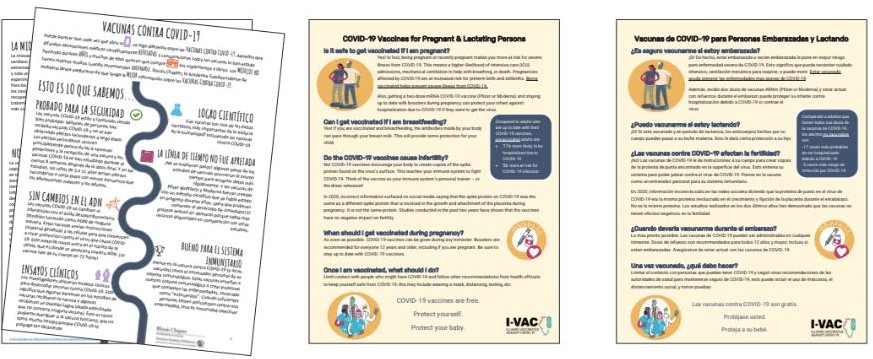 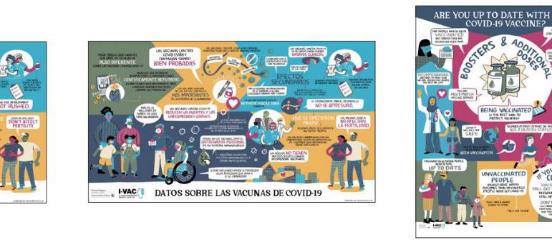 Outreach Materials
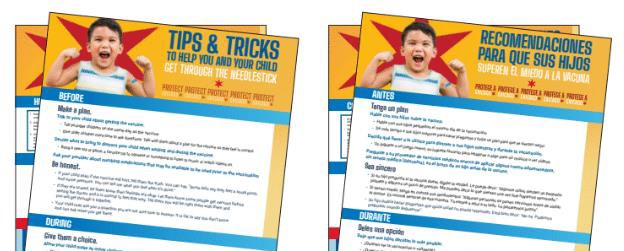 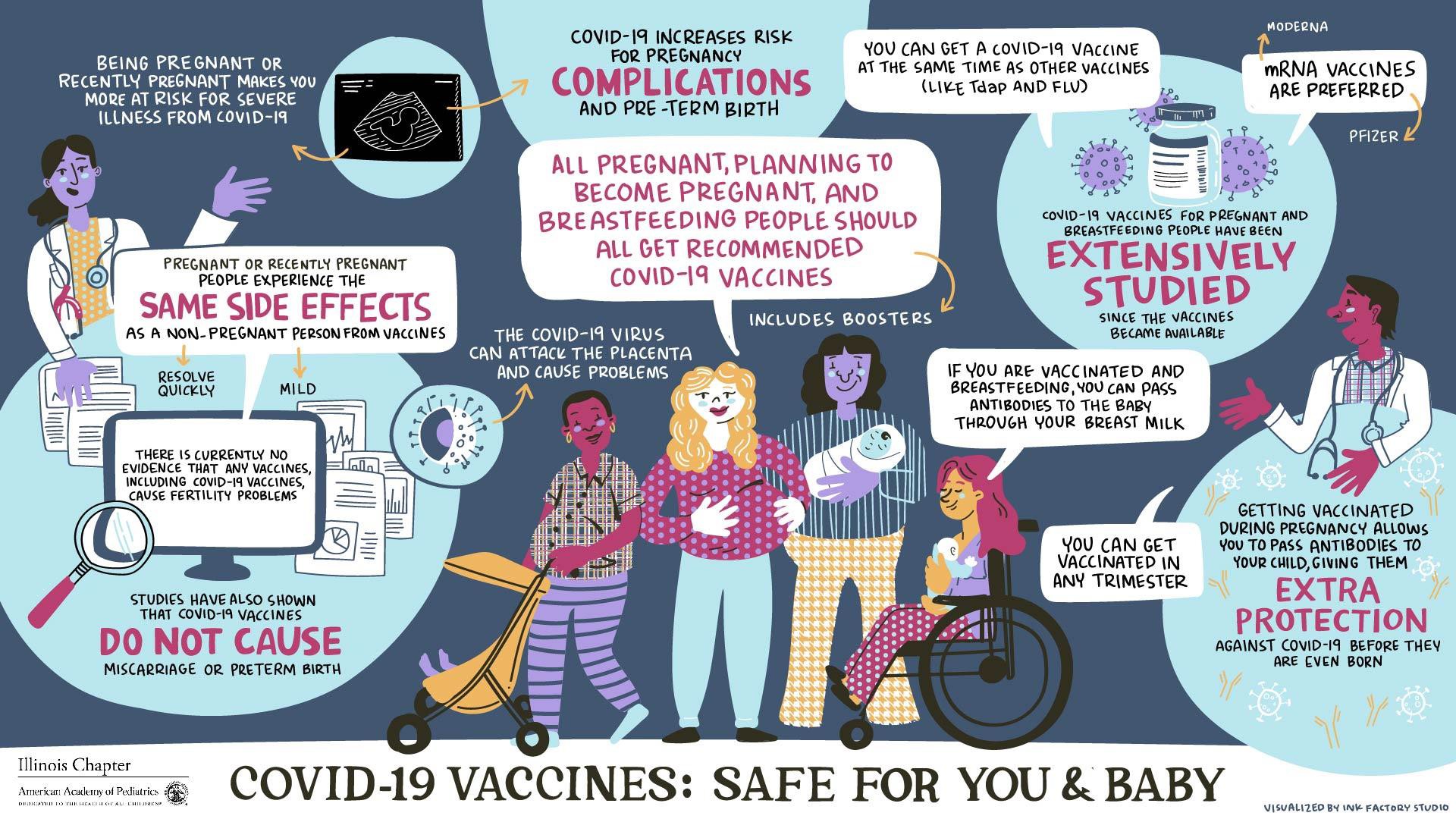 LINK TO REQUEST AN OUTREACH BUNDLE
BEYOND THE NEEDLE PODCAST
A Physician’s Guide to Increasing COVID-19 Vaccination Rates
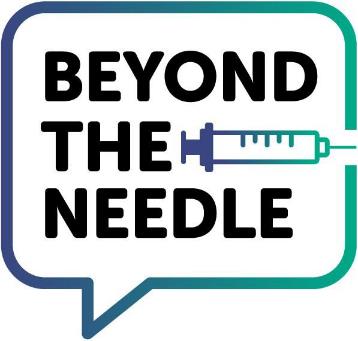 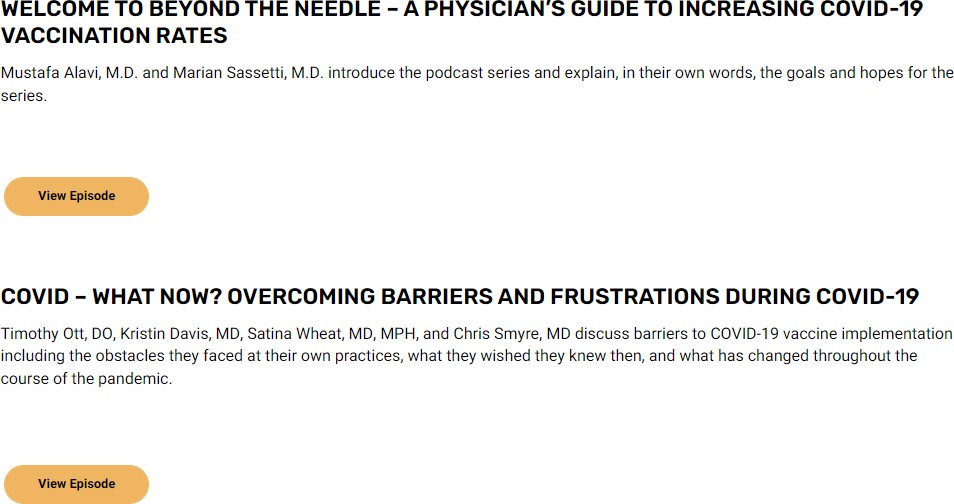 ILPQC Vaccine Interviews & Focus Group Report

Summary of findings to promote COVID-19 vaccination among pregnant people
August 5, 2022
Table of Contents
Background and Methodology
Patient Materials
Provider Materials
Findings
Recommendations and Next Steps
Appendix
72
Background and Methodology
Research Objective
Learn how pregnant people, or those thinking of becoming pregnant, are making decisions regarding the COVID-19 vaccine.

Understand what patients view as the benefits of the vaccine for themselves and their babies and also the questions and concerns they have about the vaccine.

Gather feedback on content and messaging that is most powerful and persuasive to encourage vaccination.
74
Methodology
Two online focus groups and a one-on-one interview with vaccinated and unvaccinated

 Four interviews with practitioners from across Illinois.
75
Materials Appendix
CDC Poster Protect Yourself and your Baby from COVID-19. Get Vaccinated
SMFM Poster Pregnant? Thinking about Pregnancy? Recently Pregnant?
Cook County Brochure  I’m Pregnant! Should I get the COVID-19 Vaccine?
Ever Thrive guide quote: “COVID-19 Vaccines are safe and effective. Did you know that we have lived and fought back viruses through vaccines for more than 200 years? Fighting COVID-19 is not an exception. Curious to learn more about the strong scientific evidence for COVID-19 vaccines? Click www.understand. EverThriveIL.org.”   
Ever Thrive guide quote: “COVID-19 vaccines are safe. Once the vaccine has been injected into your arm, it quickly dissolves while strengthening your immune system to defend you from the virus. The vaccine never reaches your reproductive organs; therefore, it does not affect your natural fertility. Access more information and resources at www.understand.EverThriveIL.org.”
ACOG flyer Your COVID Vaccination Choice
WH Maternal Health video Pregnant COVID ICU survivor
CDC: Talking with Patients about COVID-19
ACOG: COVID-19 Vaccines and Pregnancy: Conversation Guide
76
Patient Materials
Materials and Resources
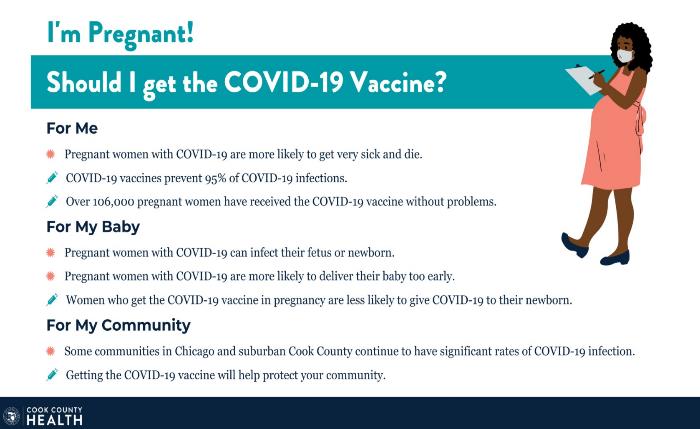 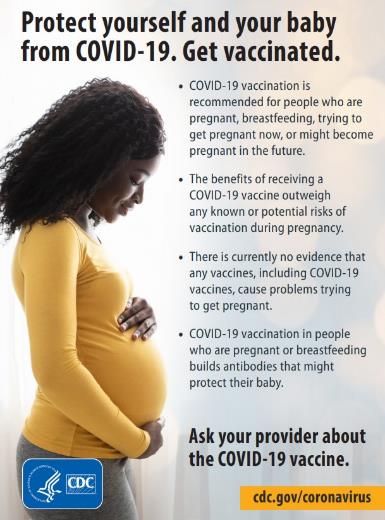 78
Materials and Resources
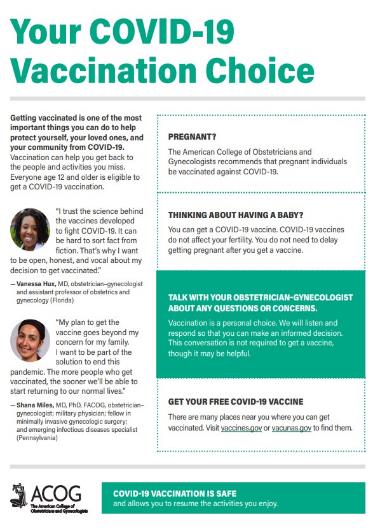 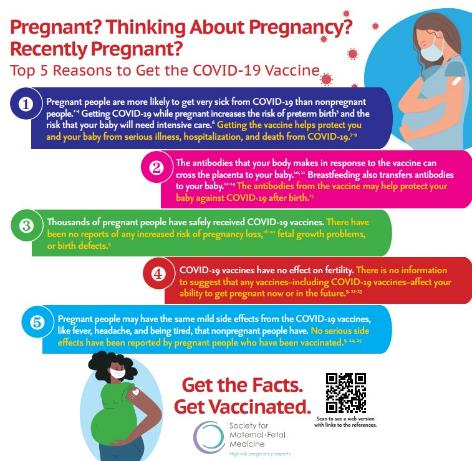 79
Materials and Resources
EverThrive guide quotes:
“COVID-19 Vaccines are safe and effective. Did you know that we have lived and fought back viruses through vaccines for more than 200 years? Fighting COVID-19 is not an exception. Curious to learn more about the strong scientific evidence for COVID-19 vaccines? Click www.understand. EverThriveIL.org.”   

“COVID-19 vaccines are safe. Once the vaccine has been injected into your arm, it quickly dissolves while strengthening your immune system to defend you from the virus. The vaccine never reaches your reproductive organs; therefore, it does not affect your natural fertility. Access more information and resources at www.understand.EverThriveIL.org.”
80
Materials and Resources
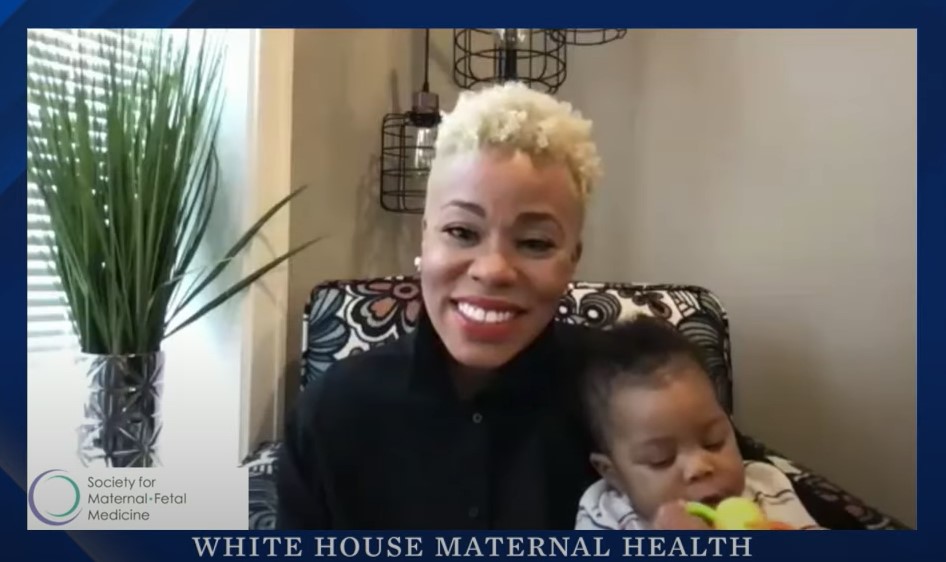 81
[Speaker Notes: https://www.youtube.com/watch?v=Tp99Xw89Yy8]
Provider Materials
Materials and Resources
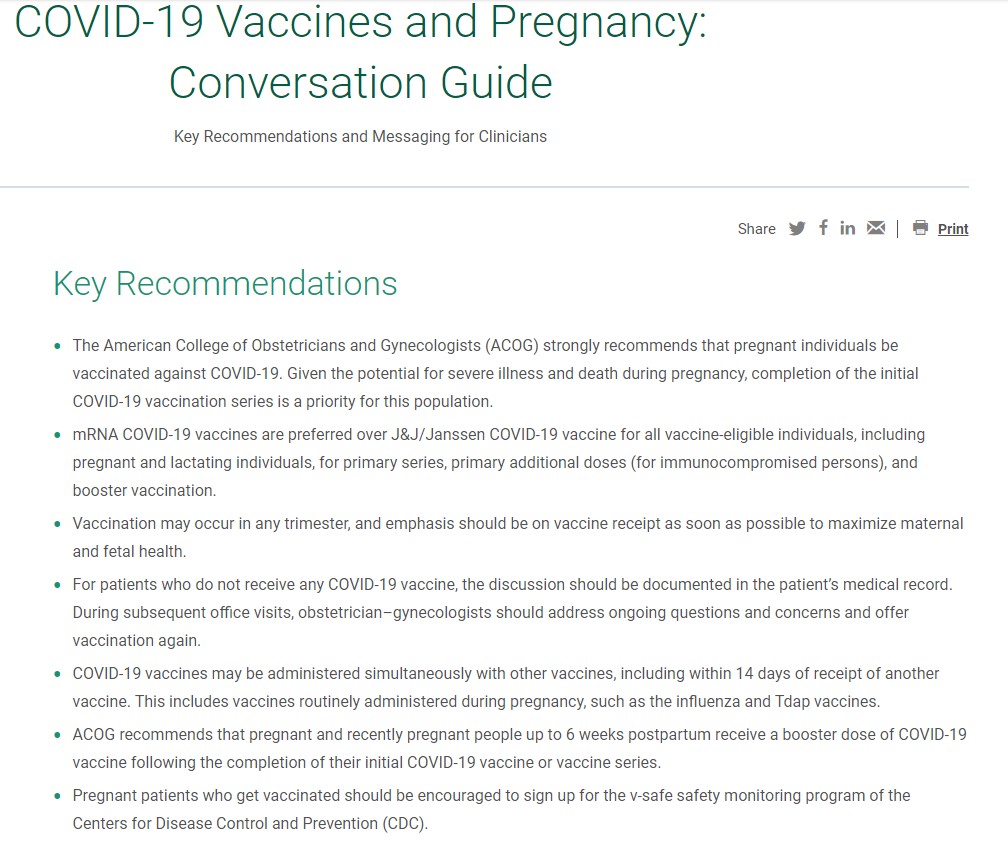 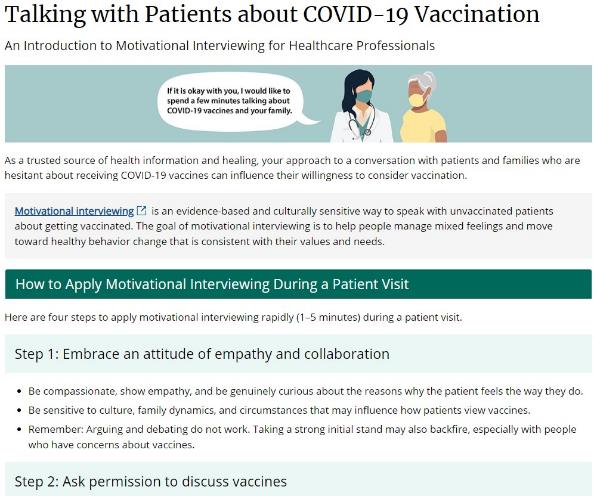 83
Materials and Resources
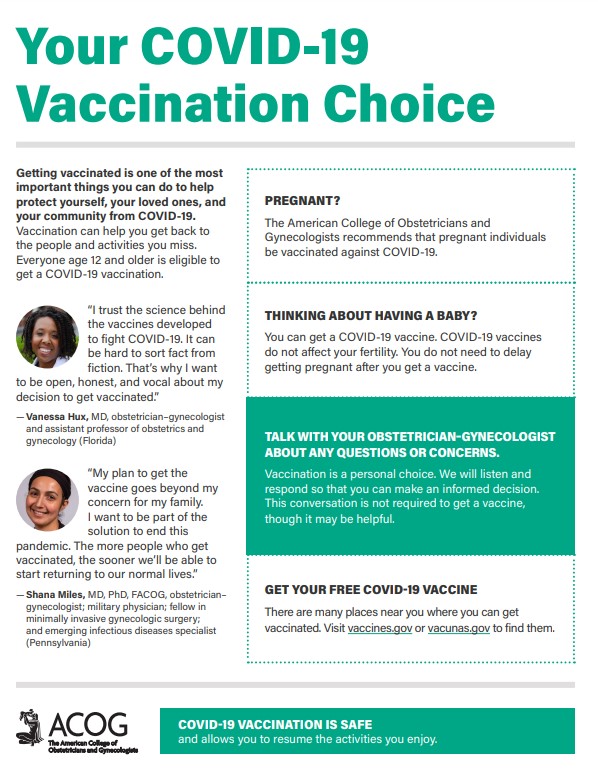 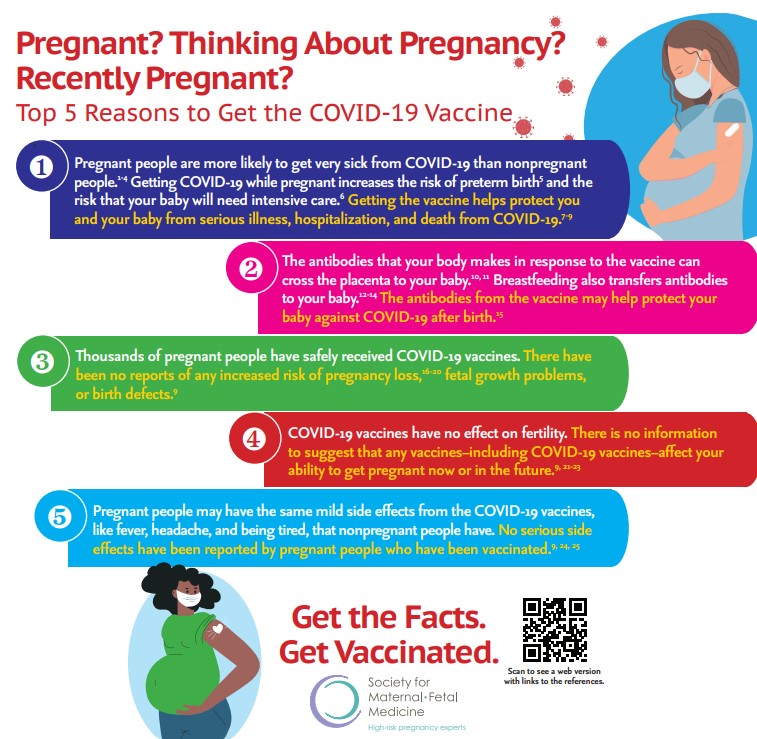 84
Materials and Resources
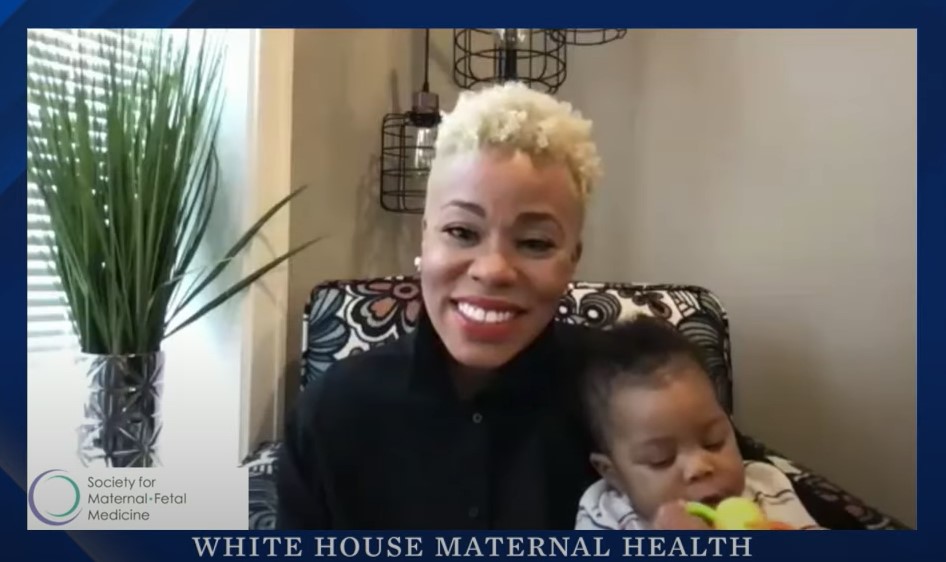 85
[Speaker Notes: https://www.youtube.com/watch?v=Tp99Xw89Yy8]
Patient Focus Group Topics
During the focus groups and patient interviews, we asked questions to learn:

Patient concerns about COVID-19 and the vaccine.
Who patients trusted for information about the vaccines.


We also showed patients different materials to identify compelling messaging and content.
Physician Interview Topics
During the physician interviews, we asked questions to:

Learn more about the conversations physicians have with patients that have been most persuasive with regard to COVID-19 vaccination.

Identify persuasive messaging or gaps from the materials we shared with them.
Findings
Main Takeaways
There is a lot of entrenched distrust around the vaccine and reliance on misinformation, and politics is not the only reason.

Vaccine-resistant people are stuck on the fact that vaccines are not 100% effective and that people can still get sick after being vaccinated.

Over time, vaccine mandates can motivate people to get vaccinated as they tire of the inconvenience.

Pregnant patient/physician stories and quotes can be powerful (include no side effects to baby) 

Physicians (and patients) emphasize not pressuring patients and suggest using reassuring language and folding COVID-19 vaccine discussion in with conversations around other vaccines.

Trusted messengers are critical; physicians could benefit from specific talking points on medical racism.
89
The Vaccinated Focus Group
What they said:
“Moms that I talk to, they're not thinking about themselves. They're thinking about babies.”
“Part of that was that [the antibodies] would pass to the baby too. That would be doing double protection for myself and for her.”
“I did talk it over with my OB, but I was pretty decided. And he was able to say, ‘These people have gotten [the vaccine]. I haven't seen any negative reactions. It's like any other vaccine you're going to get.’”
Why they chose to get vaccinated:
Concern about getting COVID-19 and passing it on to their babies or being refused hospital admission for delivery.
Interest in passing on antibodies to their babies, either during pregnancy or afterward, through breastfeeding.
Conversations with their trusted doctors.
90
[Speaker Notes: “A pregnant mom’s biggest concern is the safety of her baby.”]
The Vaccinated Group
Reaction to the materials
CDC Poster Protect Yourself and your Baby from COVID-19. Get Vaccinated
“You are protecting yourself and your baby … And I think moms, when you're pregnant, that's what you're thinking about. ‘How do I get this baby the best that they can get?’ So in that way, I like it.”
SMFM Poster Pregnant? Thinking about Pregnancy? Recently Pregnant?
“It has a lot more words, which means it can share a lot more information, but if it's hanging in a hallway or somewhere, are people going to really read it? But that given, it's much more direct. It's like, ‘You are more likely to get really sick from COVID,’ the data is all there.”
“I mean, it took the sugar-coat off of it and just, ‘Yeah, let me rip the bandaid off. Here you go.’”
“I think this one has a better chance of convincing someone because it actually has some meat to it, whereas the other one (CDC poster) is just general.”
ACOG Brochure Your COVID-19 Vaccination Choice
“I love the diversity”
Cook County Brochure   I’m Pregnant! Should I get the COVID-19 Vaccine?
“It's kind of inviting them (unvaccinated people) to have that discussion, to be okay having a question.”
“Why doesn't it just say, ‘Do you know, we have been fighting viruses with vaccines for more than’... I don't know. It's wordy”
WH Maternal Health video Pregnant COVID ICU survivor
“I think it's really helpful because it brings a realness to it.”
“I think if you were showing this in a rural white downstate area, they would be less powerful because they would be white, just racism. It would be like, well that's not going to happen. So, I think for the specific target audiences, yes. I think if you're trying to convince conservative white women, that that would not be as useful.”
91
The Non-Boosted Participant
Why one participant chose not to get boosted:
Physician didn’t stress the importance of the booster/felt that there wasn’t enough science to confidently recommend booster during pregnancy.
Already vaccinated and didn’t see it as an urgent matter.
Experienced side effects from the COVID vaccine so was concerned about fever and being sick while pregnant from a booster.
What they said:
“If I could have gone back in time, knowing that I was going to get COVID two weeks after I gave birth and expose my [newborn and 2-year-old] to it, I probably would have gotten boosted.”
“If a medical provider tells me do something I do it, and [my OB] was very not conclusive about her recommendation, and so I kind of just didn't do it (get boosted).”
92
[Speaker Notes: “A pregnant mom’s biggest concern is the safety of her baby.”]
The Non-Boosted Participant
Reaction to the materials

CDC Poster Protect Yourself and your Baby from COVID-19. Get Vaccinated
“I think it's good that it touches on pregnancy, as well as breastfeeding, because that was my first question for my provider a week ago; ‘Can I continue to breastfeed?’”
SMFM Poster Pregnant? Thinking about Pregnancy? Recently Pregnant?
“I don't know that I would take that first bullet point super seriously because without numbers and knowing the science backs up that statement, it just seems really inconclusive.”
93
The Unvaccinated Group
Why they chose not to get vaccinated:
Fear for both the baby and themselves.
Mistrust of doctors and information being put out, compounded by misinformation.
Inconvenience of actually receiving the vaccine.
What they said:
“I was going to be forced to get it because I want to go out, I want to experience the nightlife, but since I saw that they are possibly thinking about lifting this mandate now, that just went out.”
“I know somebody who’s still sick and has been in the hospital for a couple of weeks and they've been vaccinated, fully vaccinated. I feel like it's a waste of time. It's different for everyone. What was the point of that person getting the vaccine if they’re still in the hospital? It’s just stupid to me.”
“There are different versions of the vaccine and a lot distrust in the healthcare system, If I did consider the shot, I would go outside of my neighborhood where they get better treatment.”
“I want to know more about the manufacturers, I want to know more about the history.”
94
The Unvaccinated Group
Reaction to the materials
CDC Poster Protect Yourself and your Baby from COVID-19. Get Vaccinated
“Tell me something that helps assure me that my baby safety is gonna be ensured.”
“This sounds like a person trying to sell something to me.”
SMFM Poster Pregnant? Thinking about Pregnancy? Recently Pregnant?
“I like this one because it's giving me more facts and information (than the CDC poster).”
ACOG Brochure Your COVID-19 Vaccination Choice
“The quotes are cool.”
“There should be a pregnant doctor. Then maybe I could listen.”
“Doctors aren’t always trustworthy. Just because you have the title doesn’t mean you’re trustworthy.”
Cook County Brochure   I’m Pregnant! Should I get the COVID-19 Vaccine?
“I like that it asks if it’s right for me.”
“It makes me feel like I’m going to get some information, some facts.”
“I need to see or hear a story or a quote from a pregnant mom. I need something that I can connect to.”
WH Maternal Health video Pregnant COVID ICU survivor
“ After what she went through, it would make me want to get it and hope the shot won't affect the baby or anything.”
 “It makes me want to double up on my vitamin C’s and my Zincs and stuff”
95
Practitioner Interviews
Dr. Chen: “When I say that nobody's going to force you to get a vaccine we're just going to talk and have a conversation it takes a lot of the pressure off for them [unvaccinated patients]. Just having a more open mind to everything, I think that's what I have found that to be very reassuring for patients”

Dr. Premkumar: “ One of the main reasons I hear people (patients) don’t get vaccinated is because the vaccine is not going to 100% protect me and they know people who have gotten sick or died… A lot of people also say they will get it after delivery.” &
“Part of my routine (when meeting with patients) is immunizations, so I talk about flu vaccine, COVID, TDAP–those are things I will always talk about.”

Dr. Nelson: “The video is a digital media that people can see. I think that if they can see a patient of ours who we had in the hospital for about two months with COVID… talking about what it was like to not get the vaccine, get sick, be oxygen-dependent, and then to have to stay in the hospital for weeks and weeks. She talked about the things that went through her mind and how guilty she felt that she hadn't done everything she could to protect her child. I think that was very powerful.” &
“As an African American physician, I can talk about the greater risks that pregnant Black women face and that we want to make sure that we're doing everything that we can, and I make it kind of like a partnership. I'm working with you, I have a vested interest in your health and I know where you're coming from.”.

Dr. Jones: “Even though we're not using social media in my practice, that's where we get information from. So, I think that jumping into that conversation having stuff circulating out there on social media probably is important because you have to fight fire with fire with the raw information on social media. It makes sure there’s good information going on social media as well.”
96
Practitioner Interviews
Main Takeaways
Experiences are somewhat mixed, depending on where they practice and their patient population.
Patients who are now pregnant and haven’t gotten vaccinated are pretty entrenched in their beliefs.
Patient resistance to vaccines is based in fear, misinformation and sometimes political reasons.
Some help with having difficult conversations—acknowledging medical racism, talking points for patients who say “no”—could be useful to doctors.
Rolling the COVID-19 vaccine into the same conversations about other vaccines can be helpful in reducing hesitancy.
La Tasha Nelson said that being a female African American doctor is helpful with her patients. Having a doctor who looks like you and having messengers who look like their target audiences is powerful.
Use language about working in partnership, OB and patient, to give birth to a healthy baby. Reassuring language like “I would never recommend anything that would harm you.”
Include friendly posters and video and stories; doctors felt they had up-to-date information from ACOG.
97
Recommendations and Next Steps
Provider Materials: 

One-pager highlighting testimonials to remind physicians of their influence on patients’ openness to vaccines AND boosters, combined with tips for integrating COVID vaccine and booster recommendation into discussions on other vaccines recommended during pregnancy.
Patients Materials:
Produce a short video that shares story of Kntrice (featured in White House summit) or similar pregnant COVID survivor. 
One-page patient poster that consolidates best parts of existing patient documents and stresses boosters.
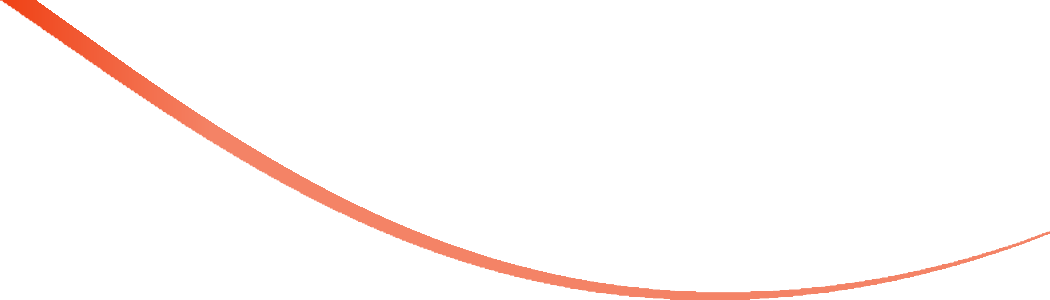 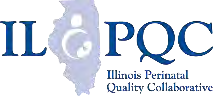 Thank You
We continue to give thanks to the nurses, doctors, health care  workers, public health teams and others across our state at  work confronting the COVID-19 pandemic.
Please send questions, comments and recommendations,  cases / willingness to share for future COVID-19 OB/Neo  discussion webinars to info@ilpqc.org
Recording of this webinar, Q/A and registration for the next  webinar on Friday, October 7, 12-1:15pm, will be  available at www.ilpqc.org
99
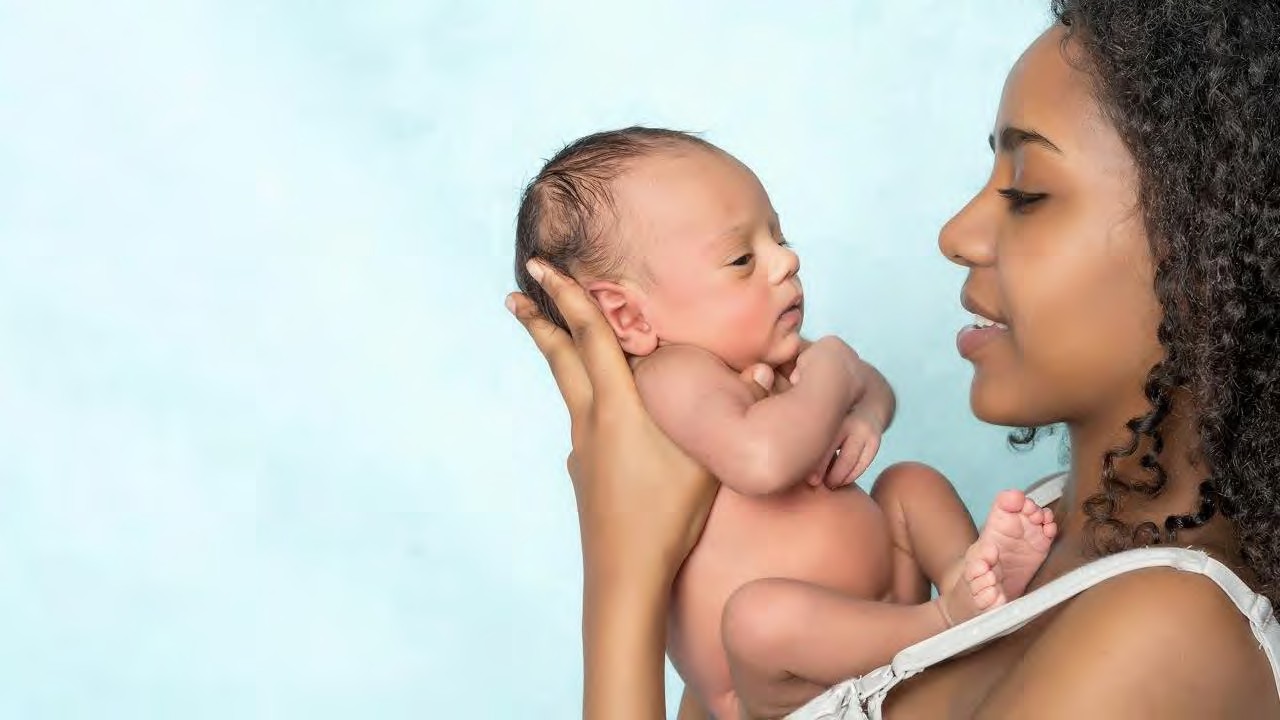 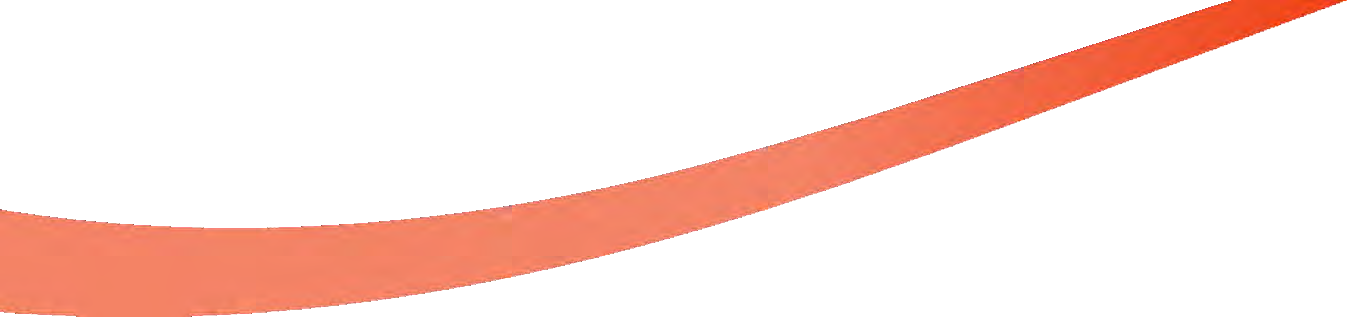 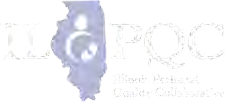 Thanks to our  Funders
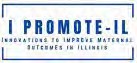 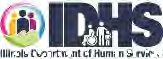 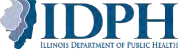 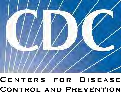 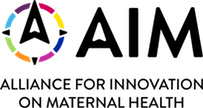 In kind support:
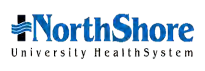 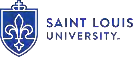 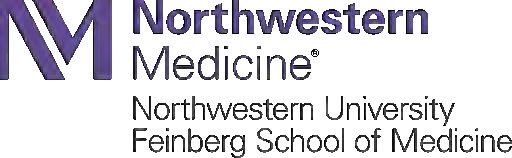 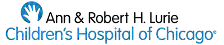